Vet Science ID
By Brooke Outen  2024/2025
Parasite/Microscopic Identification
Blowfly (Family Calliphoridae)
.
.
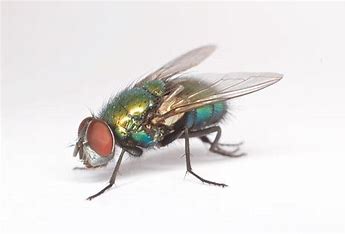 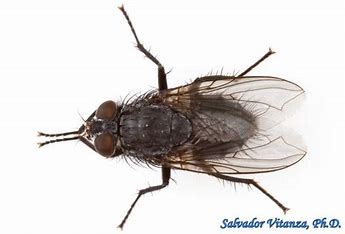 Calcium Oxalate Crystals
.
.
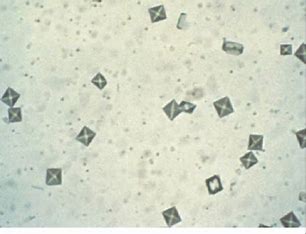 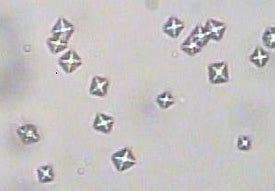 Cat Warble (Genus Cuterebra)
.
.
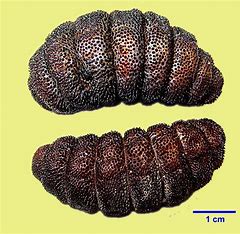 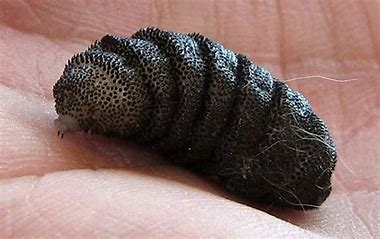 Cocci (Bacteria)
.
.
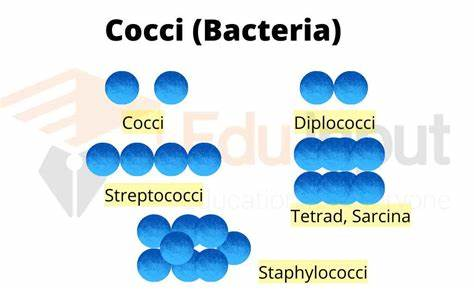 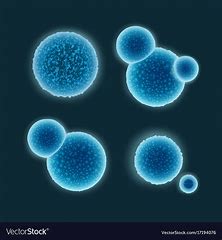 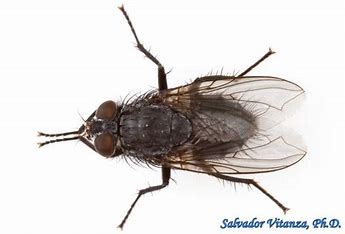 Coccidia (Genus Isospora or Eimeria)
.
.
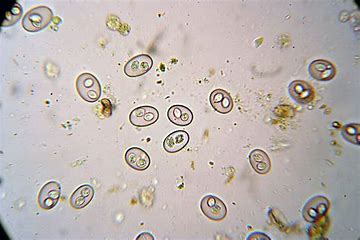 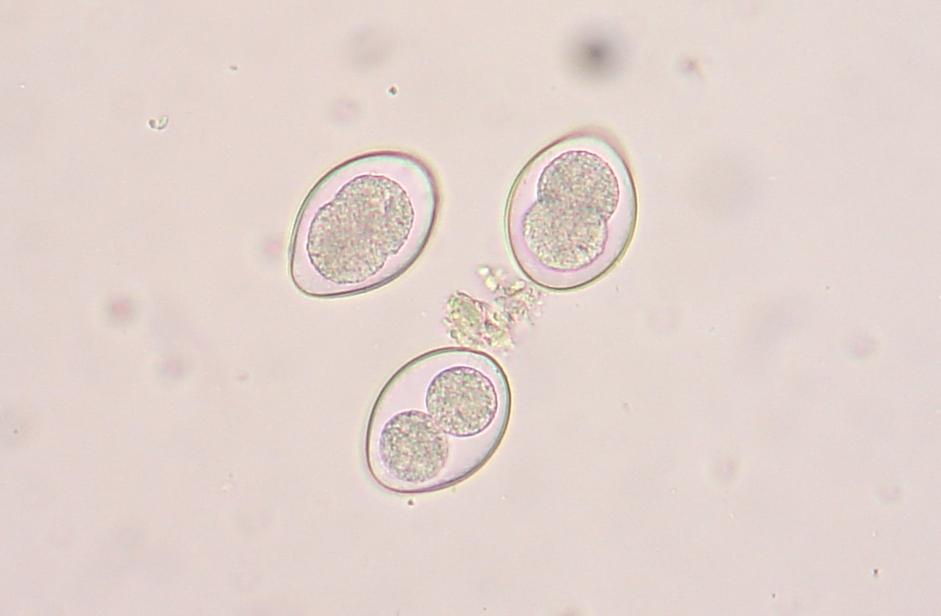 Demodectic Mite (Genus Demodex)
.
.
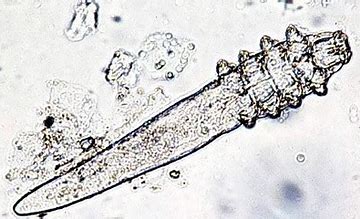 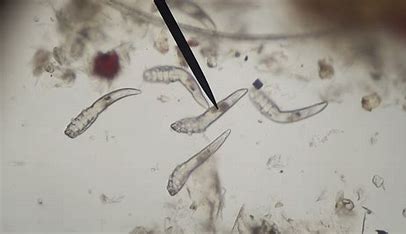 Ear Mite (Family Psoroptidae; Genus Otodectes)
.
.
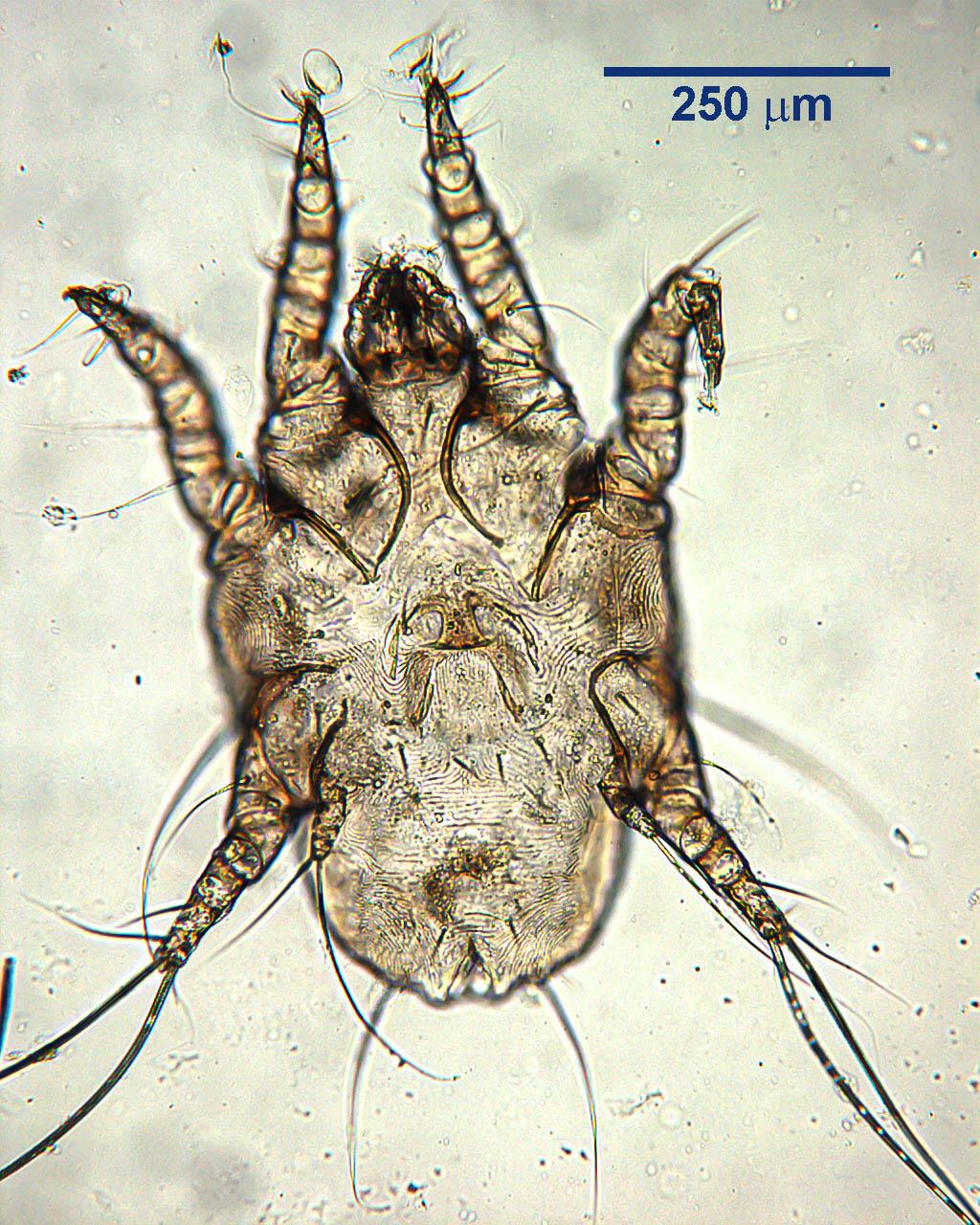 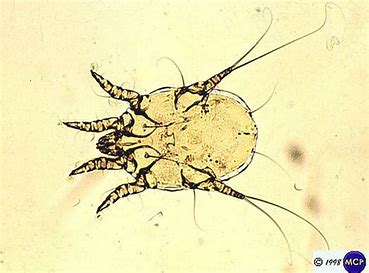 Eosinophils
.
.
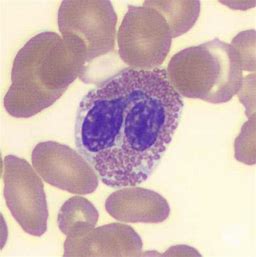 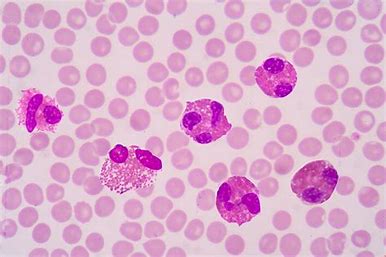 Neutrophils
.
.
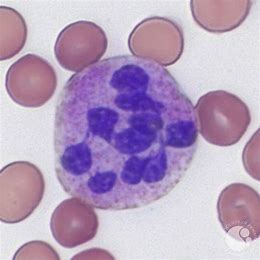 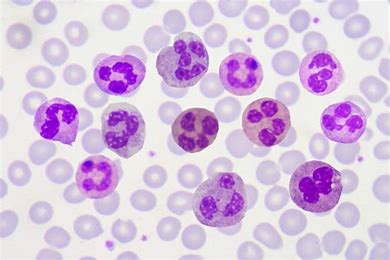 Epithelial Cells (Urine)
.
.
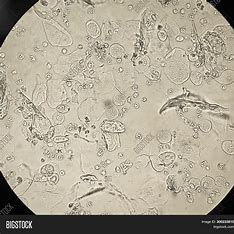 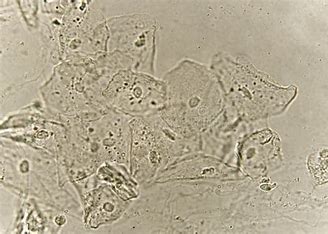 Flea Larva (Genus Ctenocephalides)
.
.
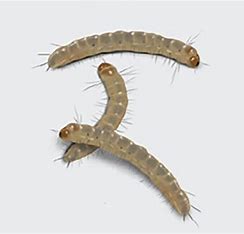 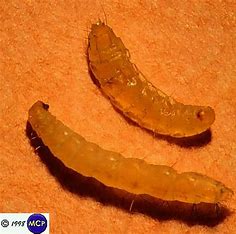 Flea Tapeworm Egg* (Genus Dipylidium)
.
.
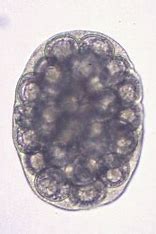 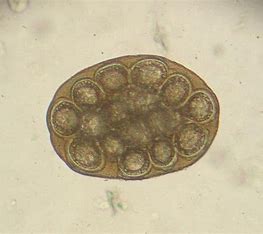 Flea Tapeworm Segment* (Genus Dipylidium)
.
.
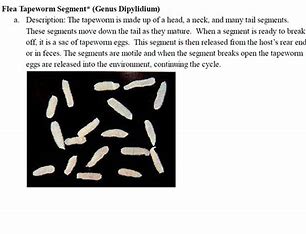 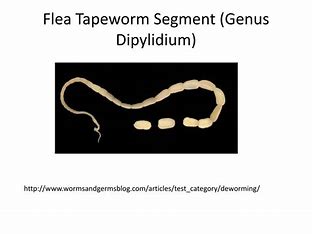 Flea Tapeworm* (Genus Dipylidium)
.
.
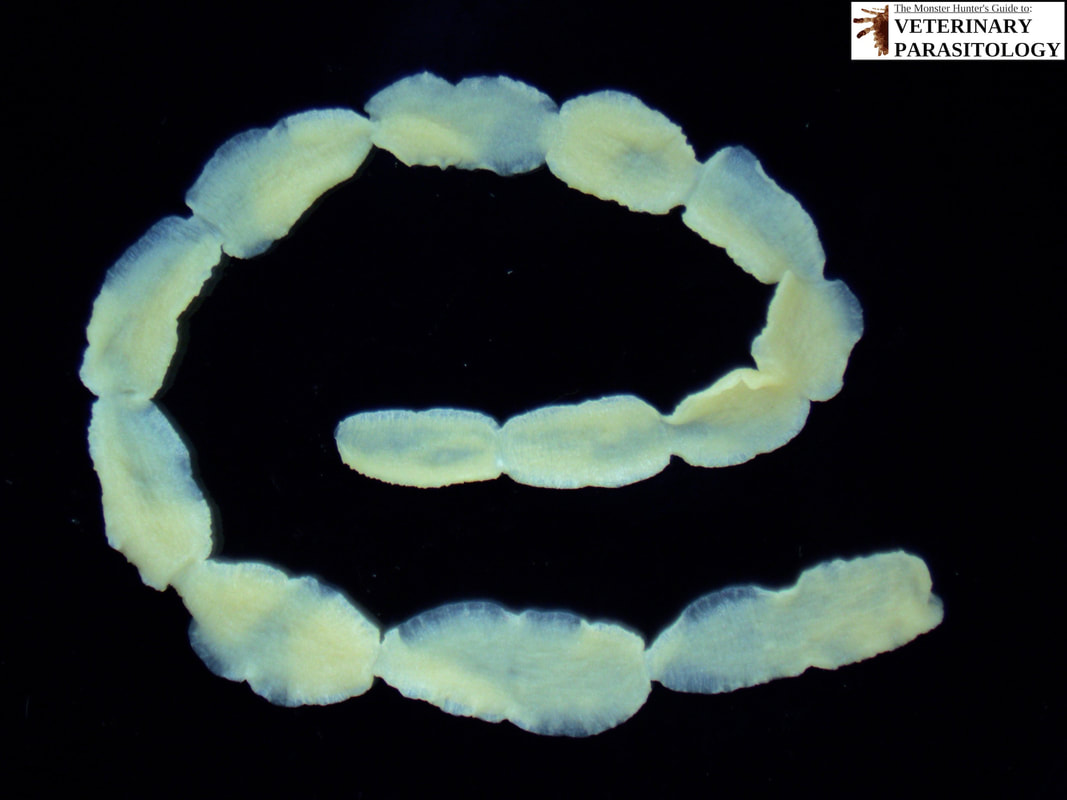 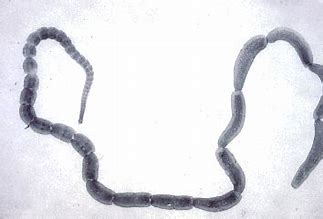 Fleas* (Genus Ctenocephalides)
.
.
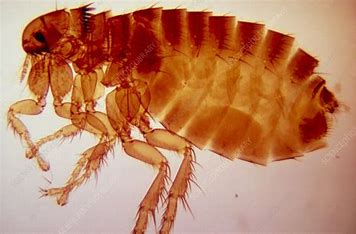 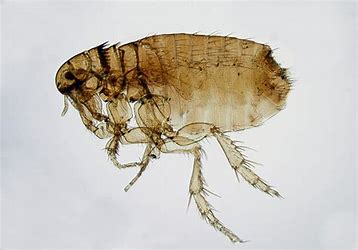 Giardia* (Genus Giardia)
.
.
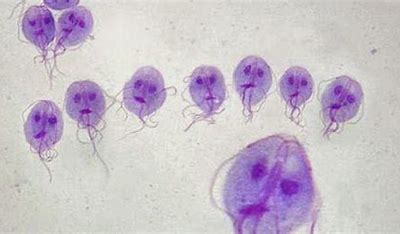 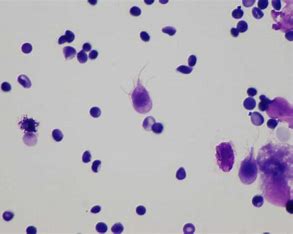 Heartworm Adult* (Genus Dirofilaria)
.
.
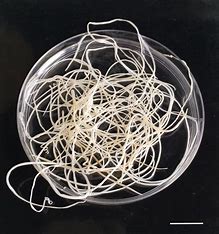 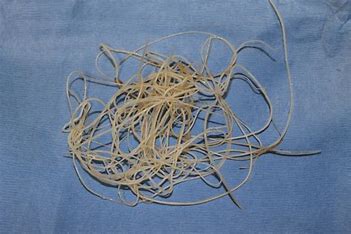 Heartworm Microfilaria* (Genus Dirofilaria)
.
.
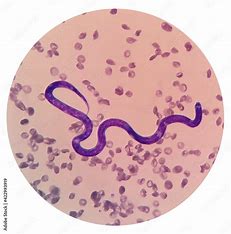 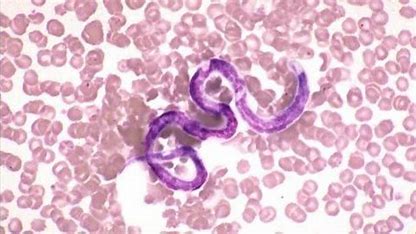 Hookworm Adult* (Family Ancylostomatidae; Genus Ancylostoma, Uncinaria, Bunostomum or Globocephalus)
.
.
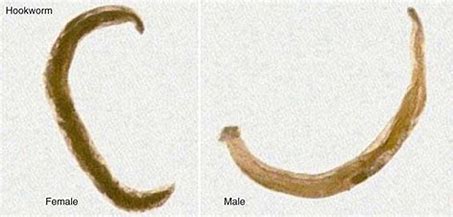 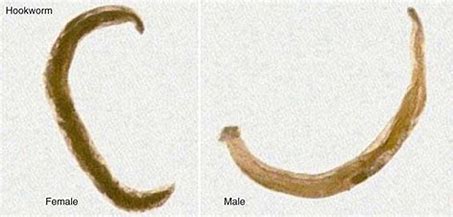 Hookworm Egg* (Family Ancylostomatidae; Genus Ancylostoma, Uncinaria, Bunostomum or Globocephalus)
.
.
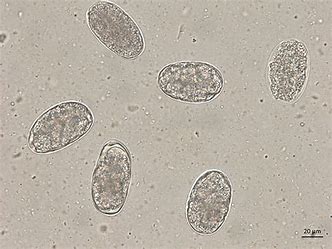 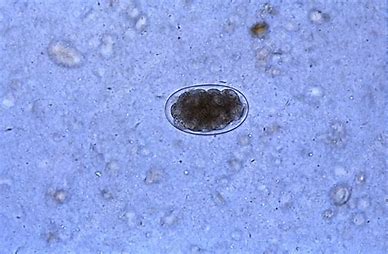 Horse Bots* (Genus Gasterophilus)
.
.
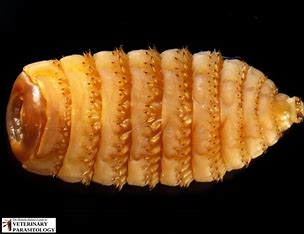 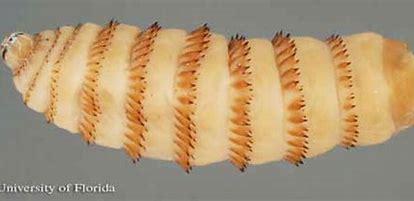 Horse Strongyles* (Family Strongylidae; Genus Strongylus)
.
.
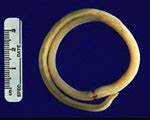 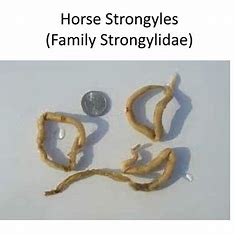 Lice - Biting (Order Mallophaga; Genus Bovicola or Trichodectes)
.
.
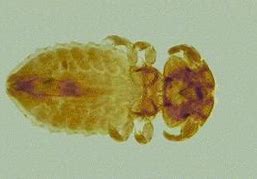 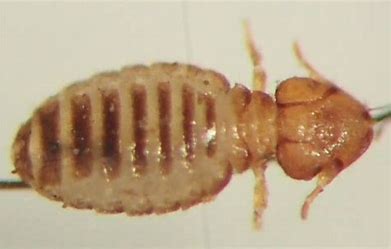 Lice - Sucking (Order Anoplura; Genus Linognathus or Hematopinus)
.
.
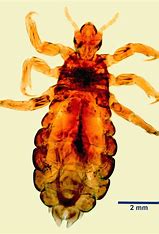 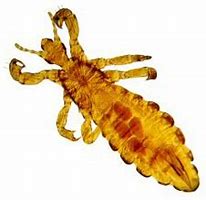 Liver Fluke (Class Trematoda; Genus Fasciola, Fascioloides or Dicrocoelium)
.
.
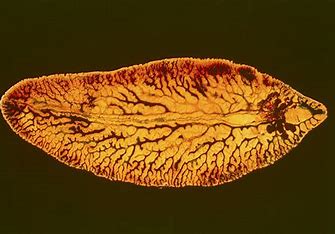 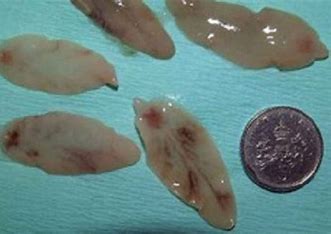 Mosquito Adult (Family Culicidae; Genus Anopheles, Culex or Aedes)
.
.
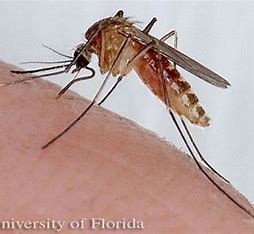 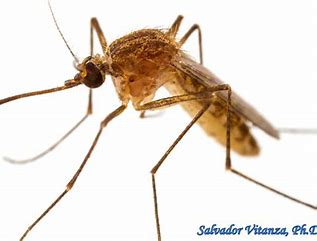 Mosquito Larva (Family Culicidae; Genus Anopheles, Culex or Aedes)
.
.
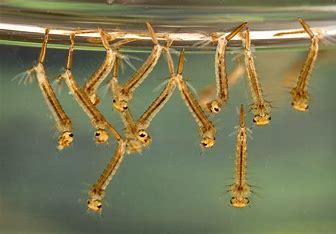 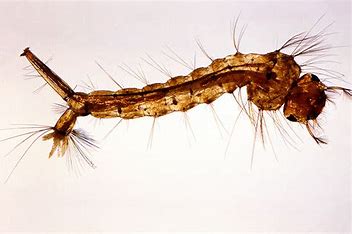 Platelets
.
.
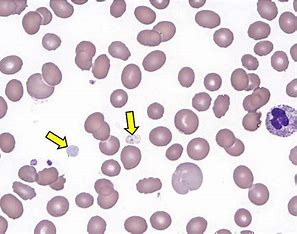 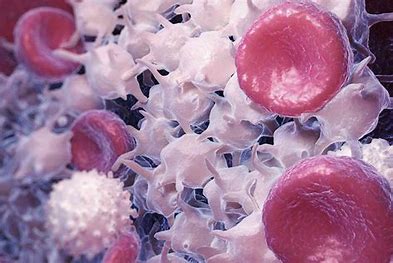 Red Blood Cell (Mammalian)
.
.
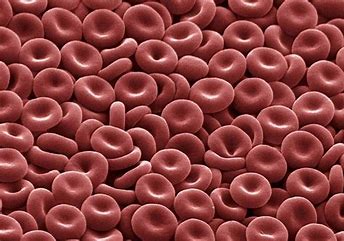 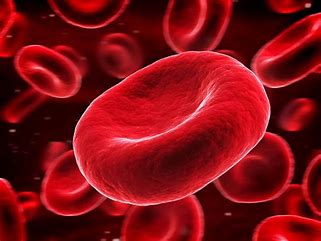 Red Blood Cell (Avian)
.
.
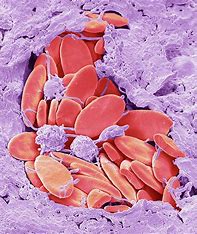 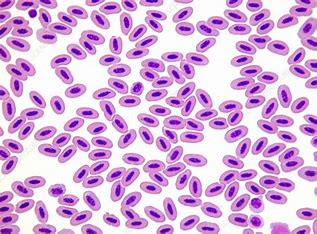 Rod (Bacteria)
.
.
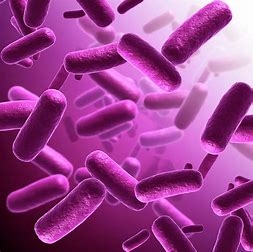 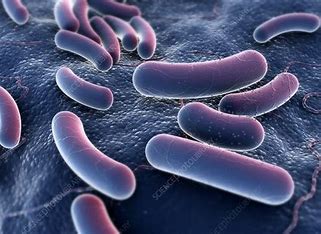 Roundworm Adult* (Family Ascarididae or Toxocaridae; Genus Toxocara, Toxascaris, Ascaris, Parascaris or Neoascaris)
.
.
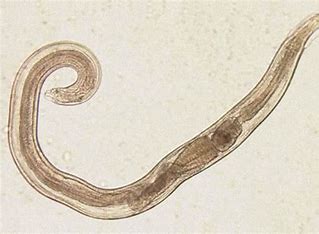 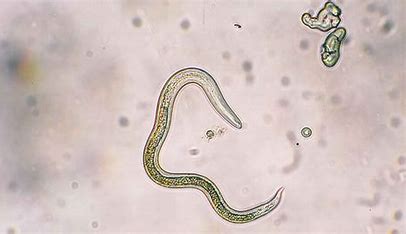 Roundworm Egg* (Family Ascarididae or Toxocaridae; Genus Toxocara, Toxascaris, Ascaris, Parascaris or Neoascaris)
.
.
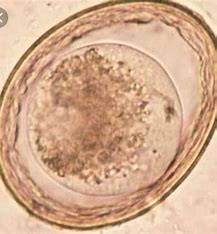 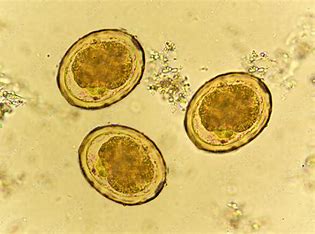 Sarcoptic Mite (Family Sarcoptidae; Genus Sarcoptes or Notoedres)
.
.
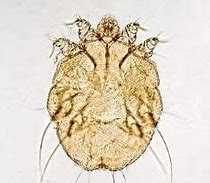 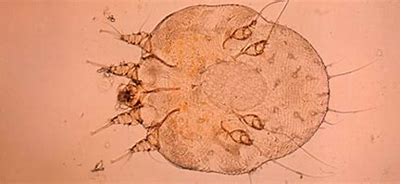 Struvite Crystals (Triple Magnesium Phosphate)
.
.
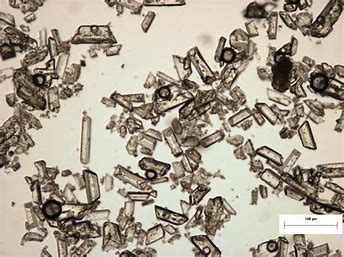 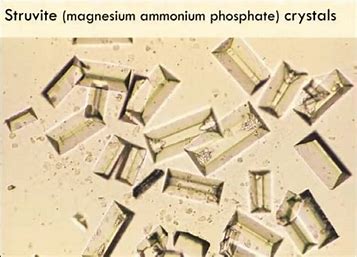 Taenia Tapeworm Egg* (Family Taeniidae; Genus Taenia)
.
.
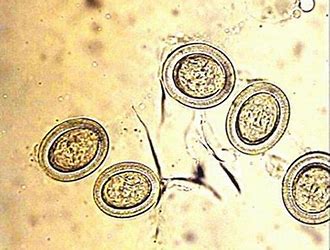 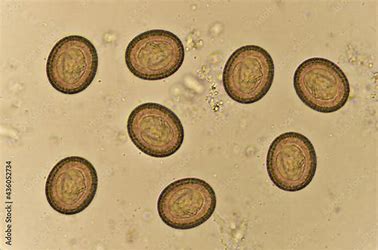 Taenia Tapeworm Segment* (Family Taeniidae; Genus Taenia)
.
.
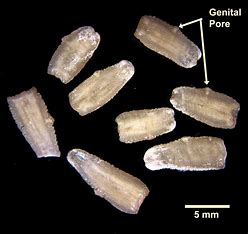 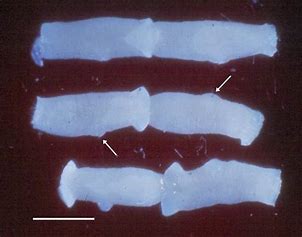 Taenia Tapeworm* (Family Taeniidae; Genus Taenia
.
.
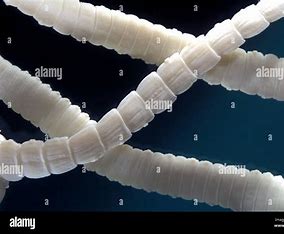 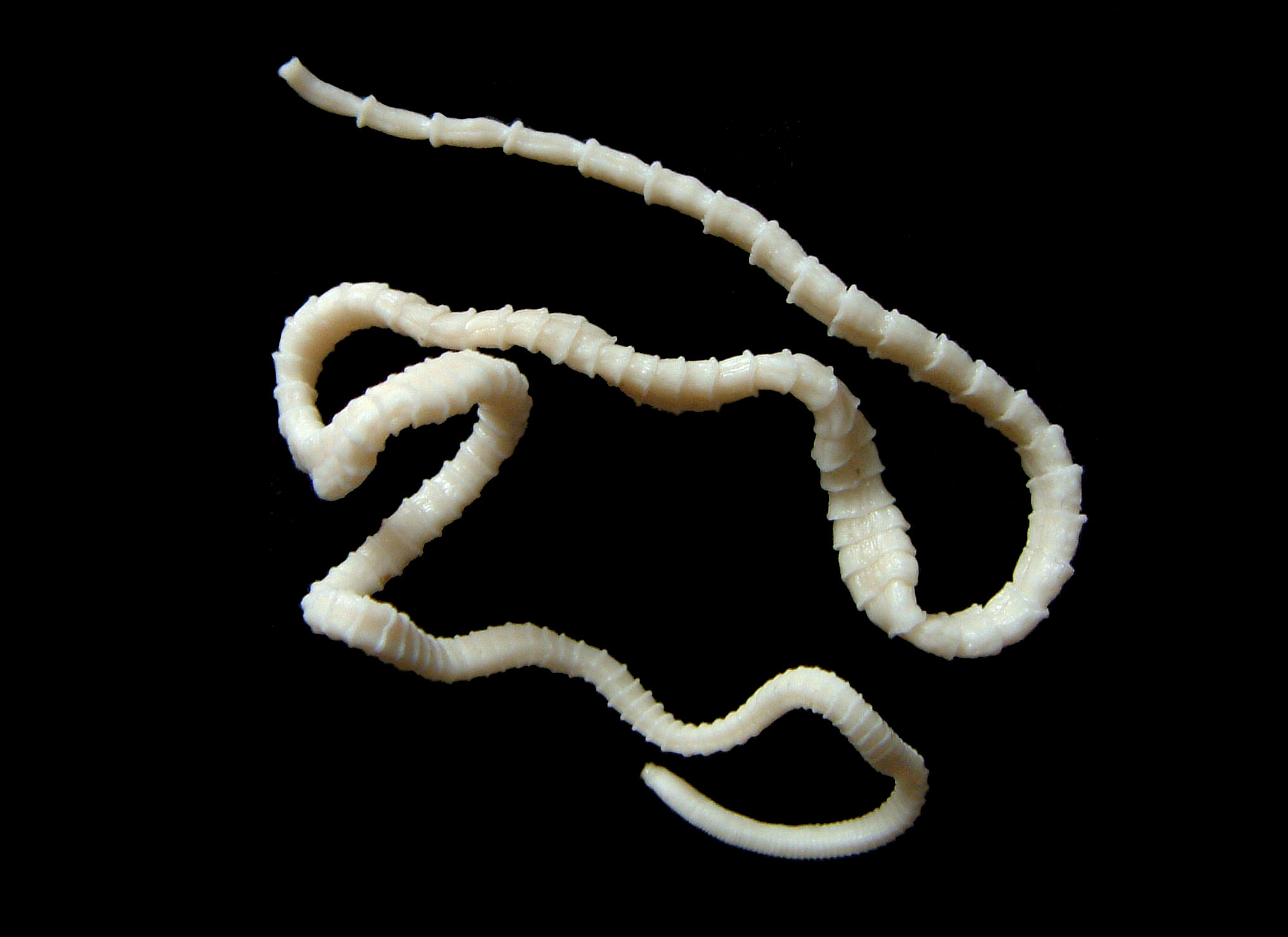 Tick - American Dog (Family Dermacentor; Genus Variabilis)
.
.
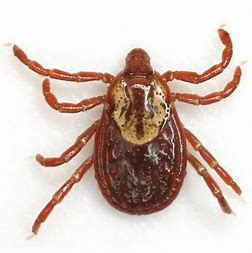 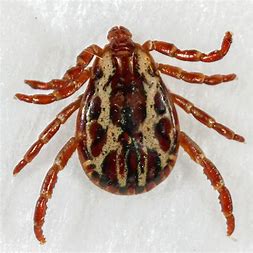 Tick - Black Legged Deer (Family Ixodes; Genus Scapularis)
.
.
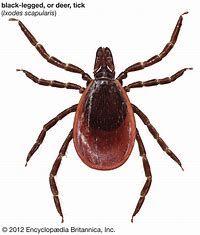 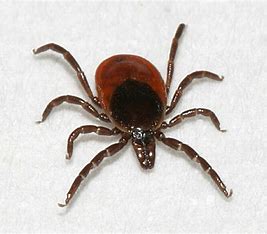 Tick - Brown Dog (Family Rhipicephalus; Genus Sanguineus)
.
.
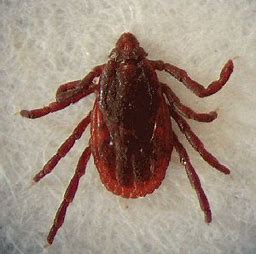 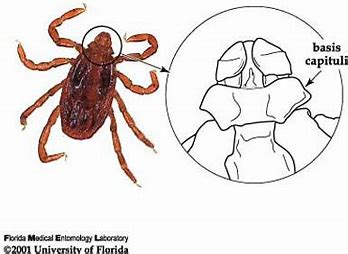 Tick - Lonestar (Family Amblyomma; Genus Americanum)
.
.
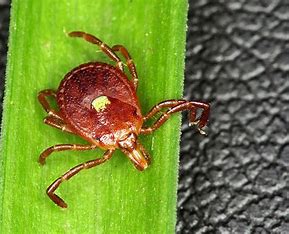 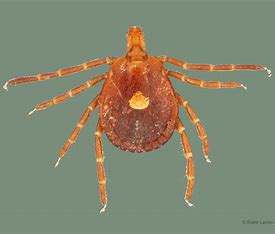 Whipworm Egg* (Genus Trichuris)
.
.
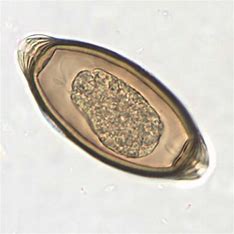 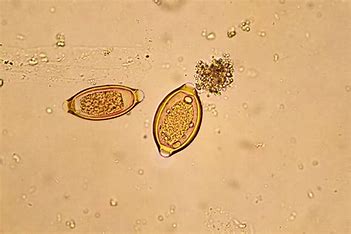 Whipworm* (Genus Trichuris)
.
.
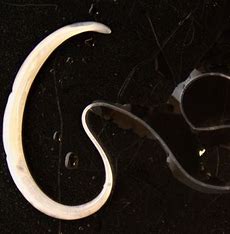 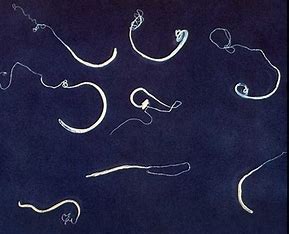 Yeast (Cytology)
.
.
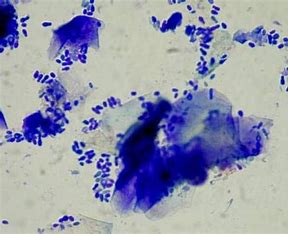 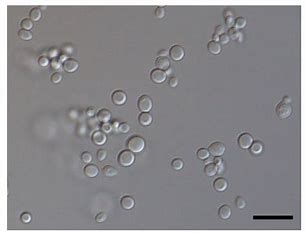 Equipment/Material Identification
Ambubag
.
.
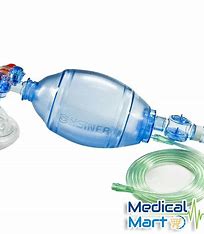 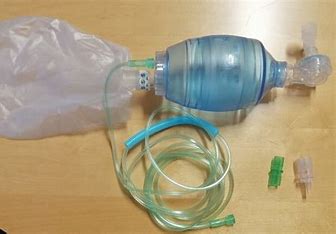 Anesthetic Machines
.
.
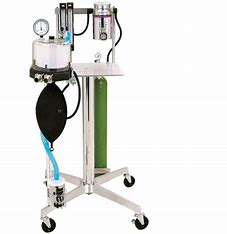 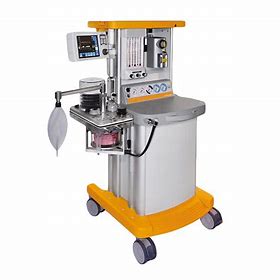 Autoclave
.
.
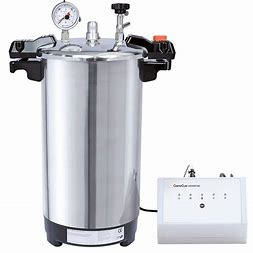 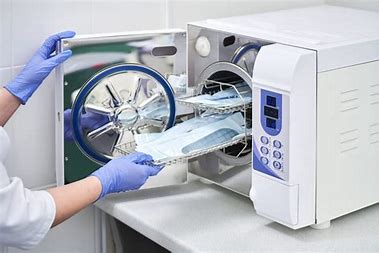 Autoclave Tape Indicator
.
.
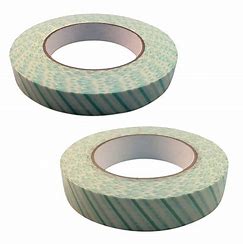 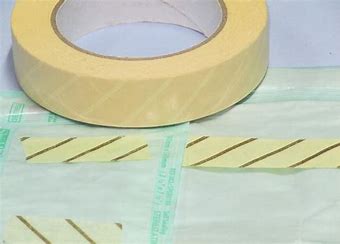 Backhaus Towel Clamps
.
.
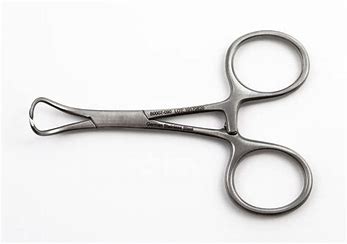 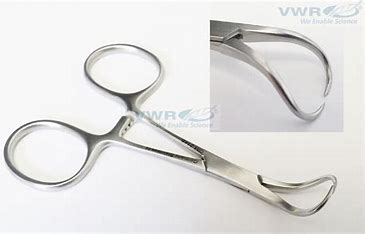 Balling Gun
.
.
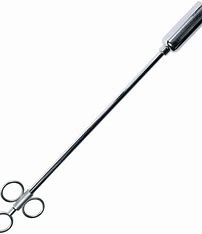 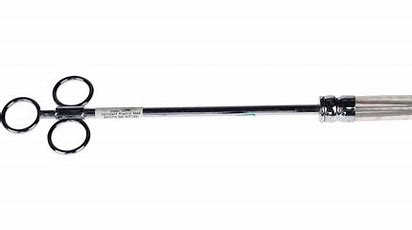 Bandaging Material - Elasticon
.
.
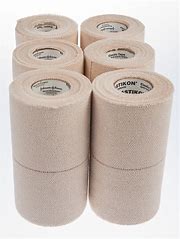 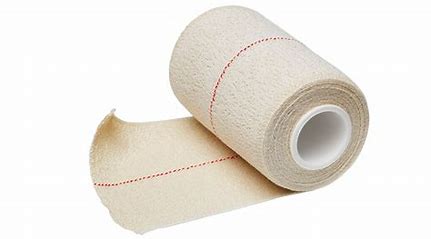 Bandaging Material - Roll Gauze
.
.
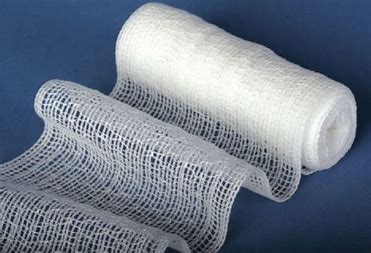 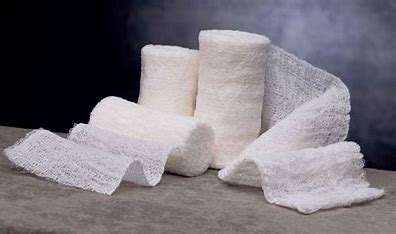 Bandaging Material - Vet Wrap
.
.
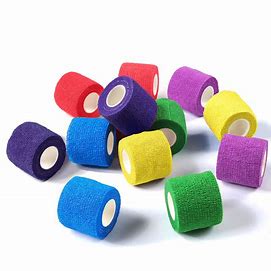 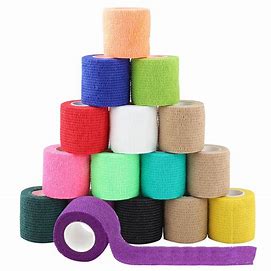 Bands (Castration or Docking)
.
.
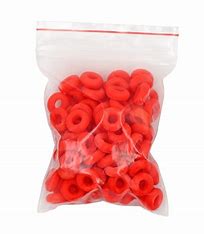 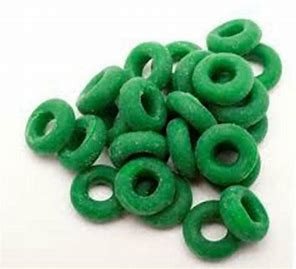 Cat Bag
.
.
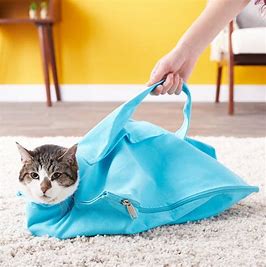 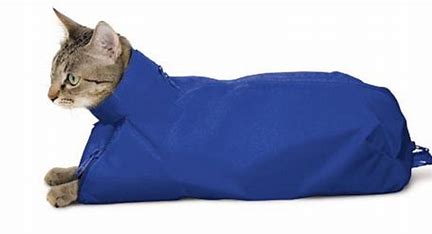 Catch Pole (Dog Snare)
.
.
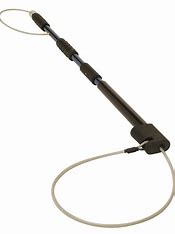 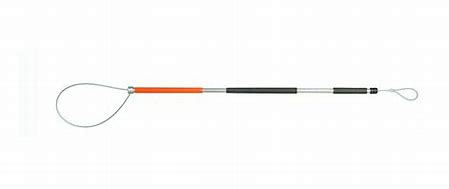 Catheter - Butterfly
.
.
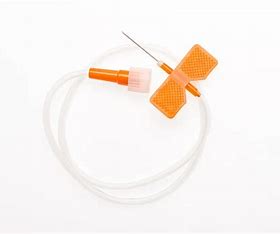 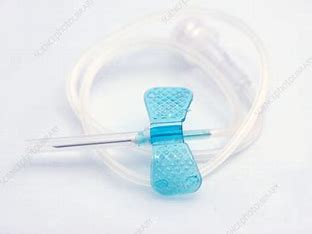 Catheter - IV
.
.
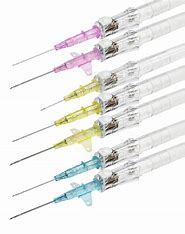 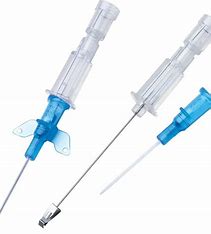 Catheter - Tomcat Urinary
.
.
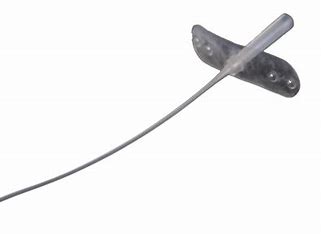 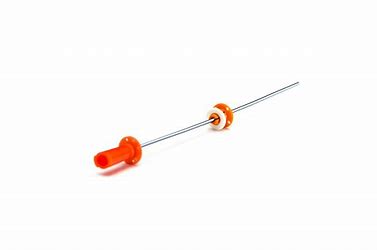 Cautery
.
.
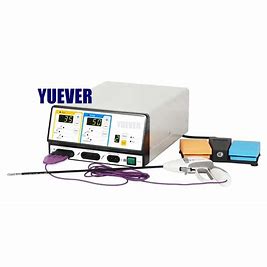 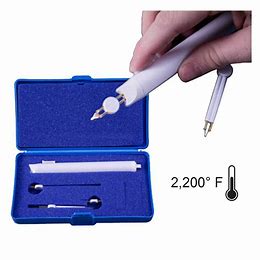 Centrifuge
.
.
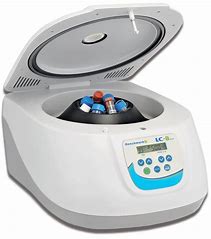 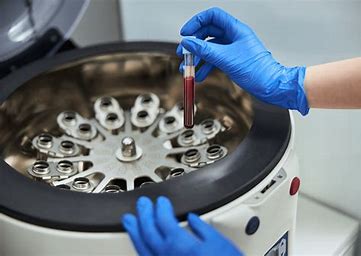 Chemical Indicator Strips
.
.
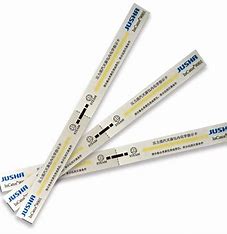 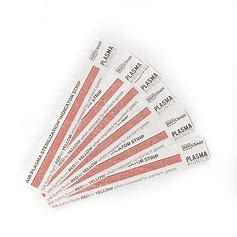 Cold Sterile Tray
.
.
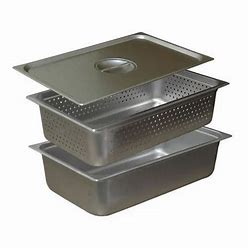 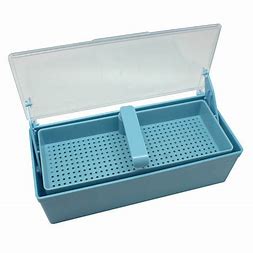 Dehorner - Barnes
.
.
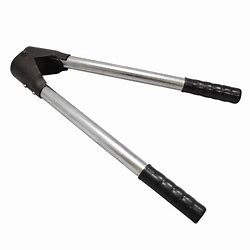 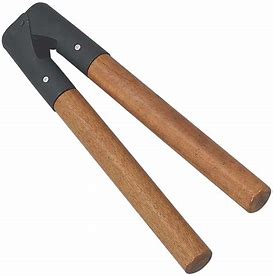 Dehorner - Electric
.
.
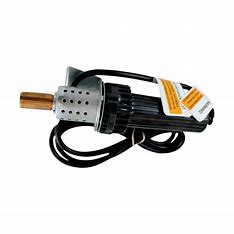 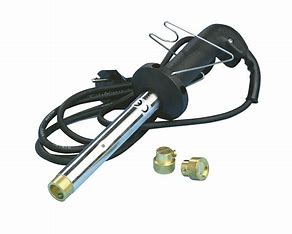 Dental/Power Floats
.
.
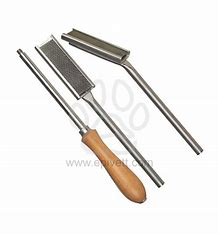 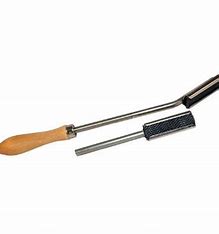 Dental Scaler
.
.
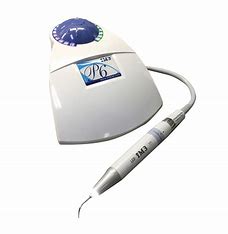 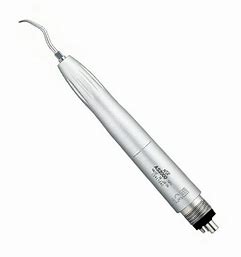 Drench Gun - Small Ruminant
.
.
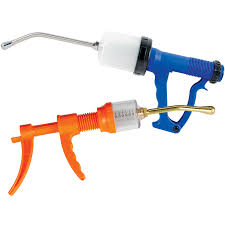 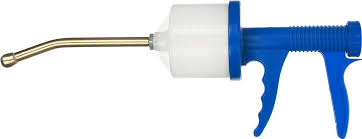 Ear Notcher
.
.
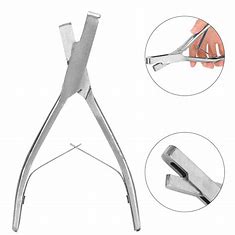 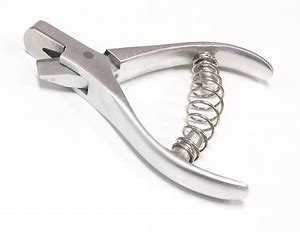 Ear Tagger - Large Animal
.
.
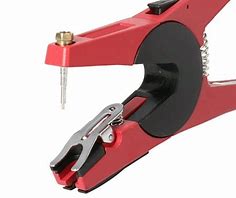 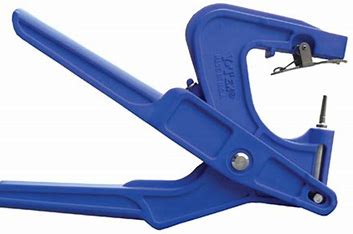 Elastrator
.
.
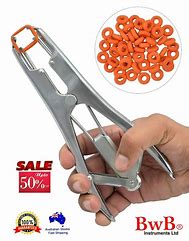 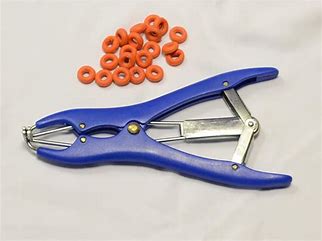 Electronic ID Reader
.
.
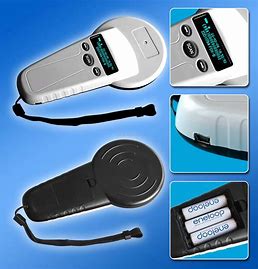 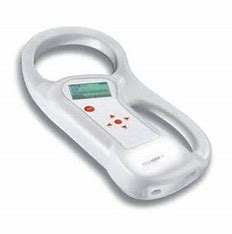 Elizabethan Collar
.
.
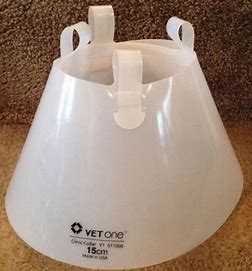 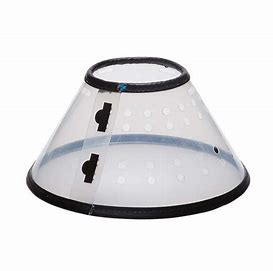 Emasculators
.
.
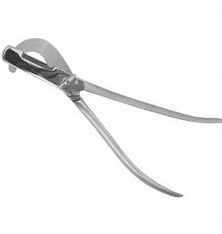 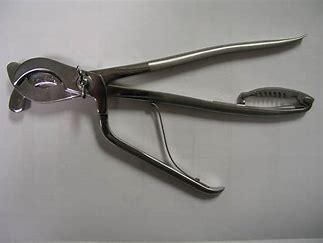 Endoscope
.
.
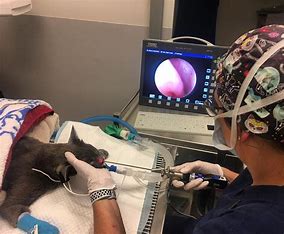 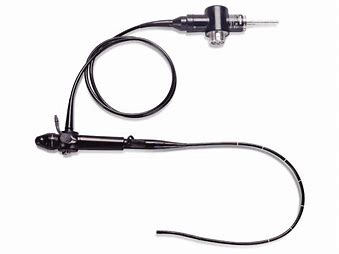 Endotracheal Tubes
.
.
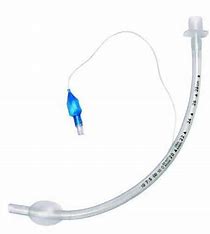 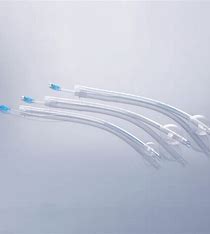 Fecal Loop
.
.
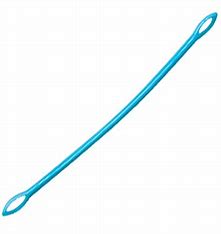 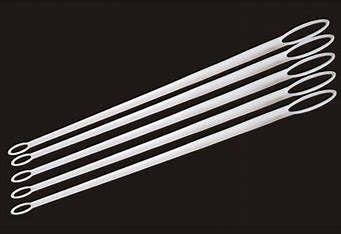 Fecalyzers
.
.
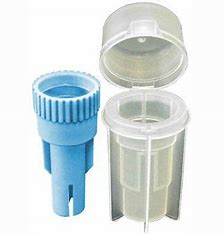 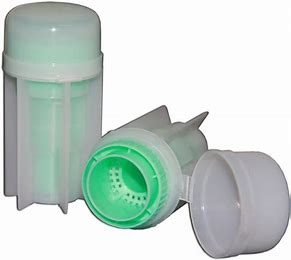 Feeding Tube for Small Animals
.
.
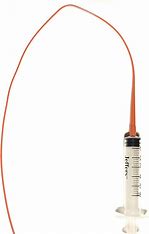 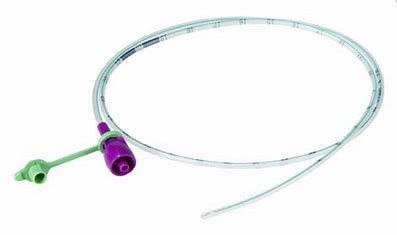 Fetal Extractor - Calf
.
.
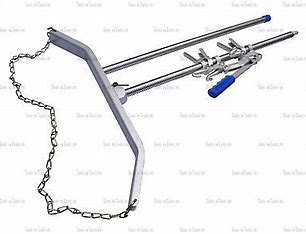 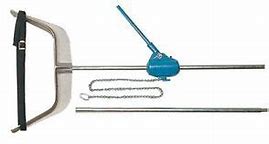 Forceps - Allis Tissue
.
.
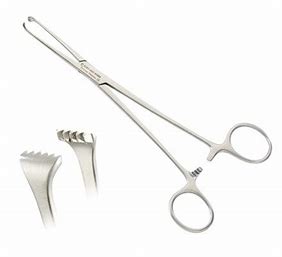 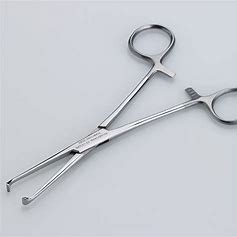 Forceps - Alligator
.
.
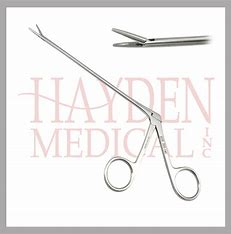 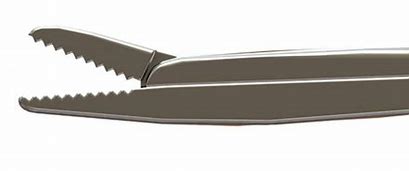 Forceps - Babcock Tissue
.
.
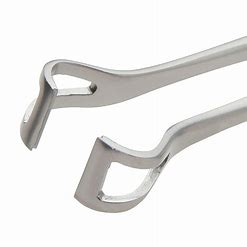 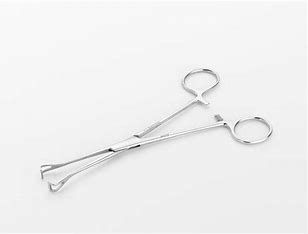 Forceps - Brown-Adson Thumb
.
.
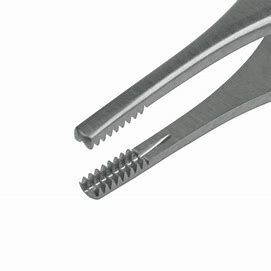 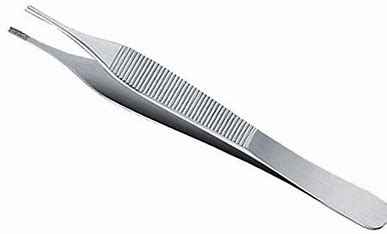 Forceps - Crile
.
.
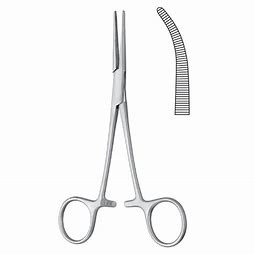 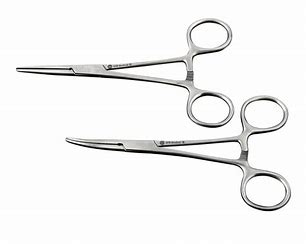 Forceps - Kelly
.
.
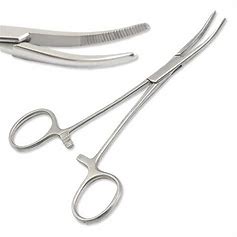 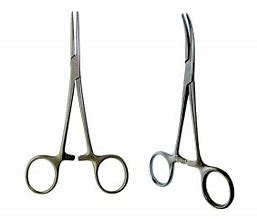 Forceps - Halstead Mosquito Hemostatic
.
.
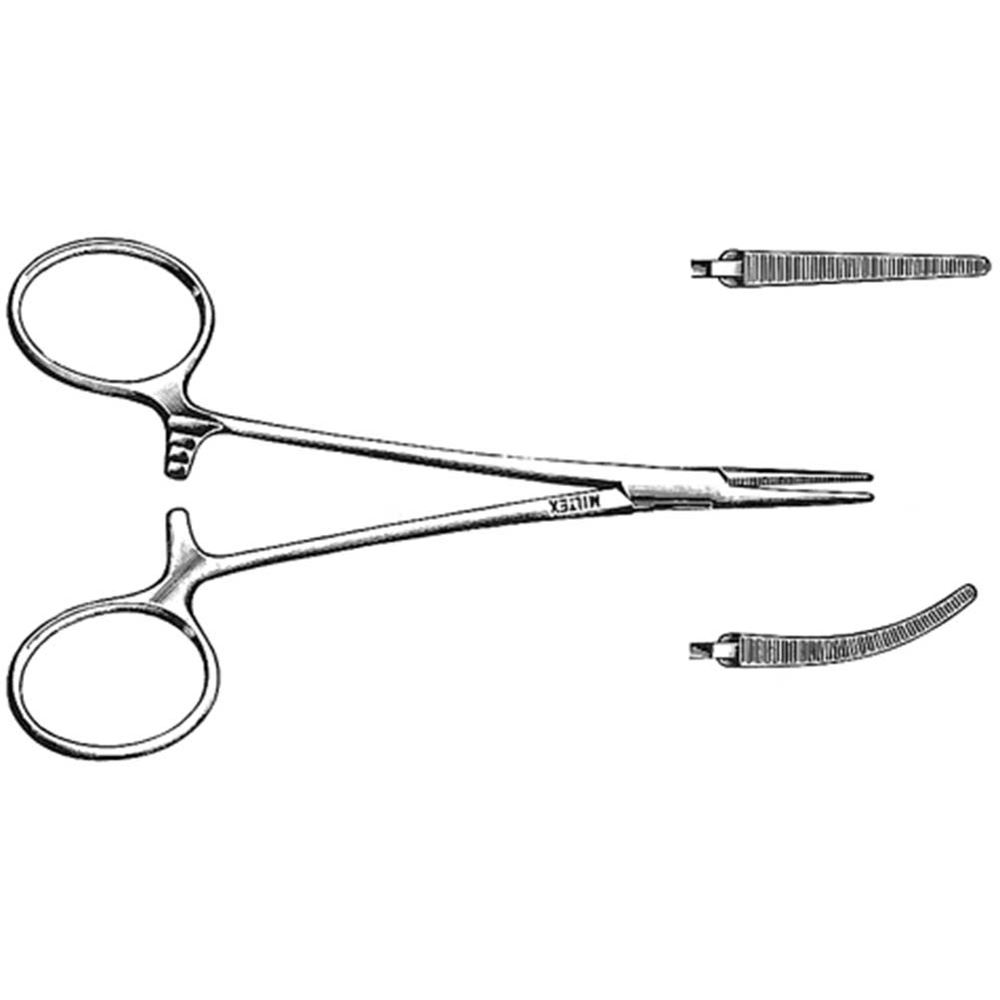 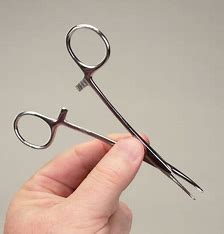 Forceps - Rochester Carmalt
.
.
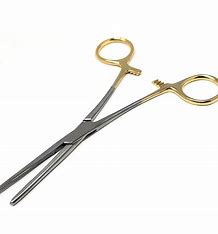 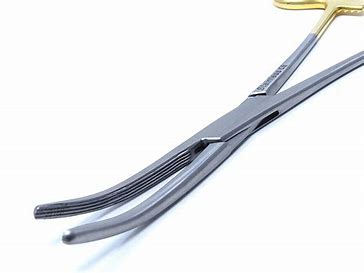 Forceps - Rat Tooth Thumb
.
.
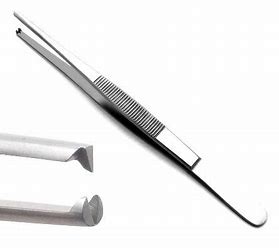 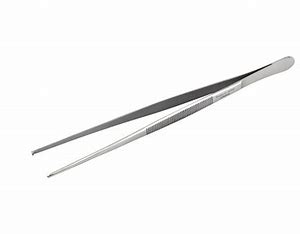 Gravity Feeder/J Tube
.
.
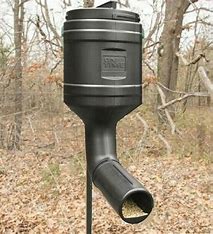 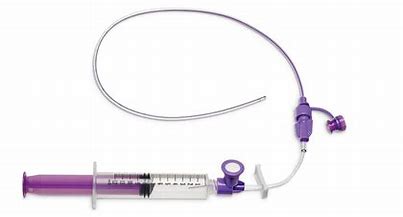 Head Gate
.
.
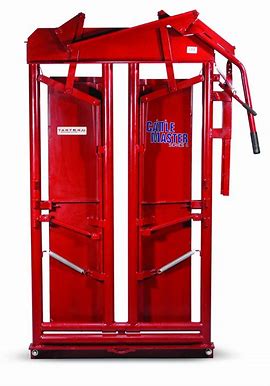 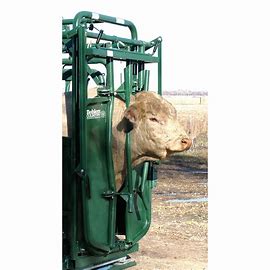 Hog Snare
.
.
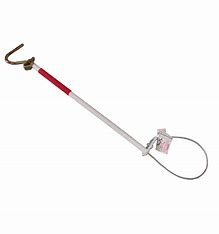 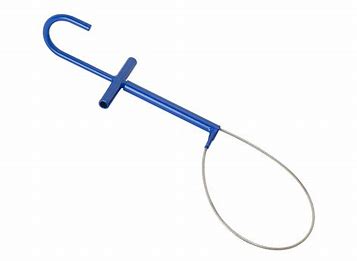 IV Fluid Bag
.
.
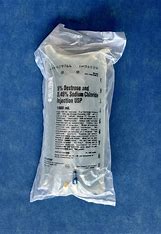 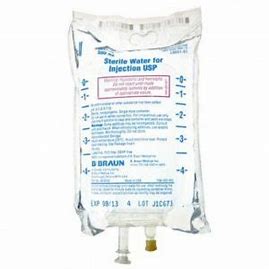 Hoof Knife
.
.
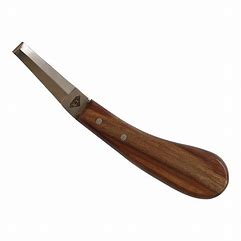 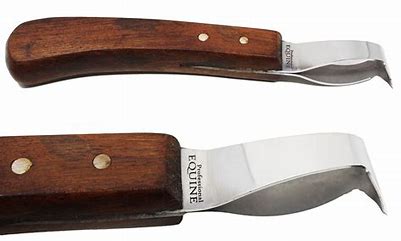 Hoof Rasp
.
.
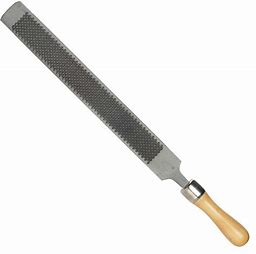 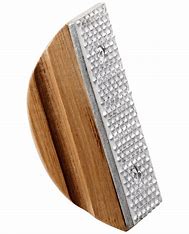 IV Administration Set
.
.
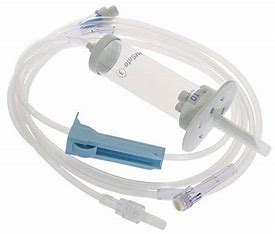 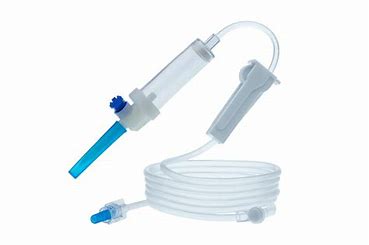 Laparoscope
.
.
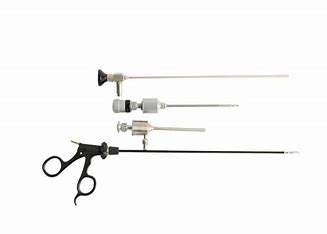 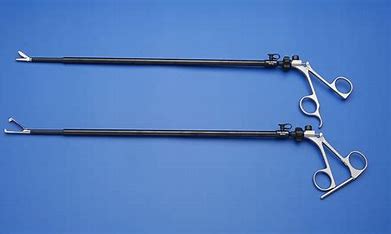 Laryngoscopes
.
.
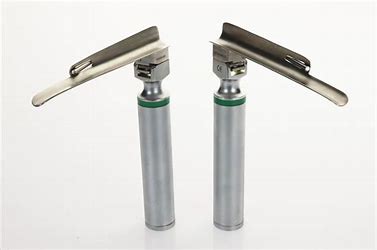 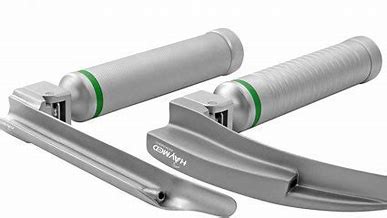 Muzzle - Basket
.
.
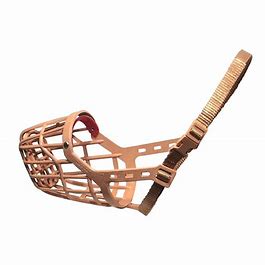 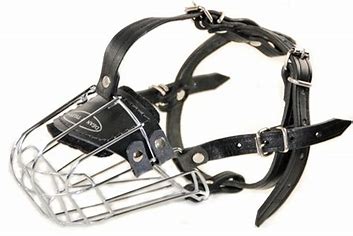 Muzzle - Nylon
.
.
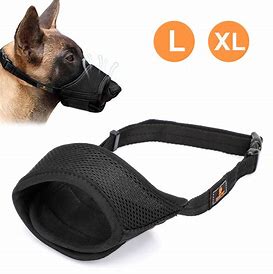 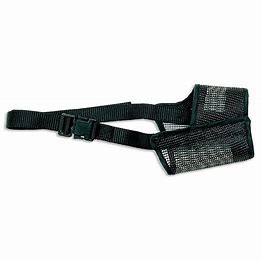 Needle Holder - Mayo-Hegar
.
.
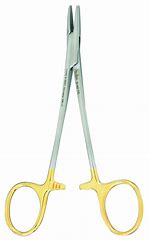 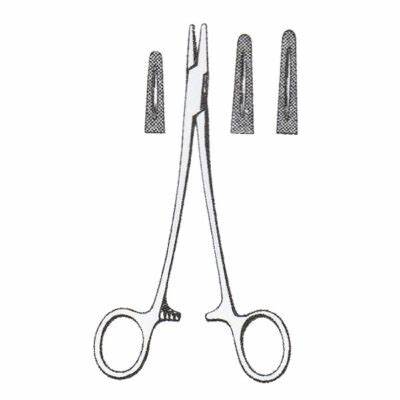 Needle Holder - Olsen-Hegar
.
.
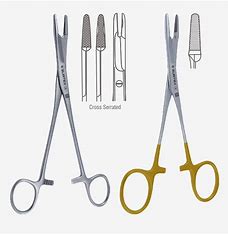 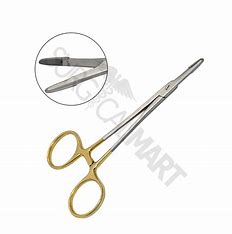 Obstetrical Chain and Handle
.
.
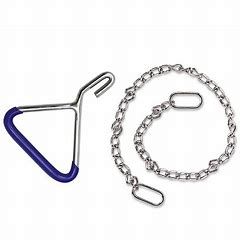 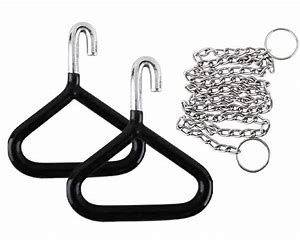 Ophthalmoscope
.
.
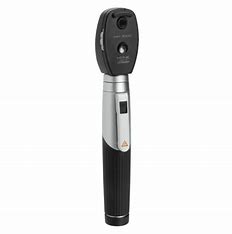 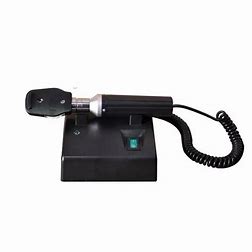 Otoscope
.
.
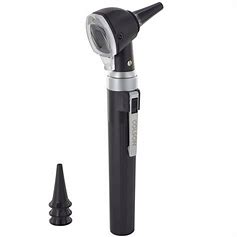 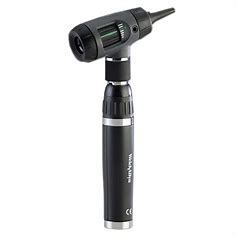 Pig Tooth Nippers
.
.
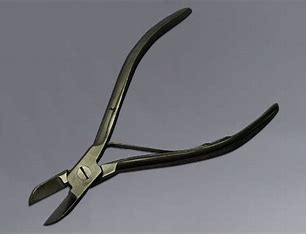 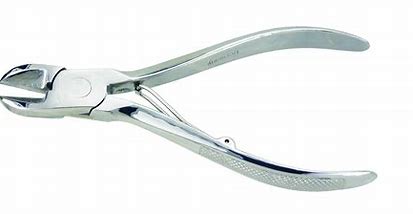 Radiology Personal Protective Equipment
.
.
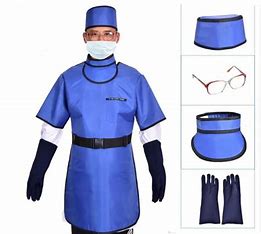 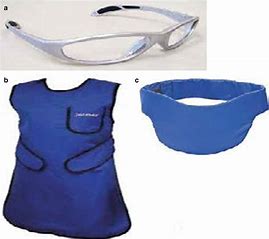 Rectal Prolapse Ring - Swine
.
.
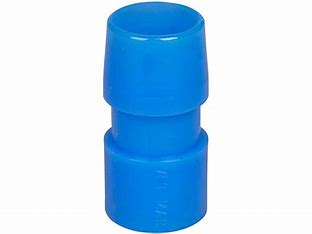 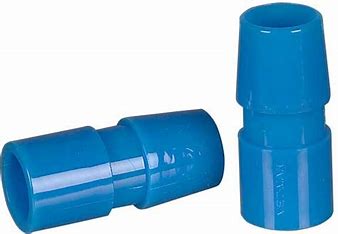 Rumen Magnet
.
.
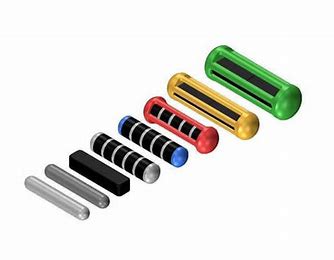 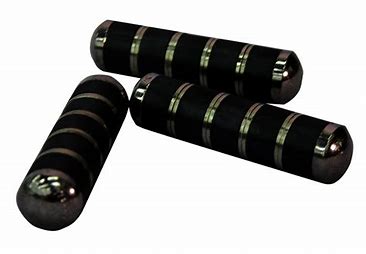 Scalpel Blade
.
.
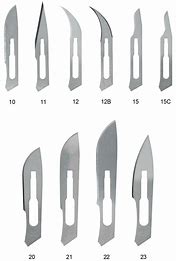 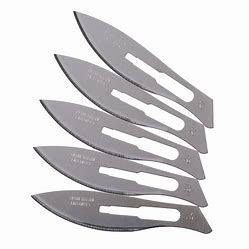 Scalpel Handle
.
.
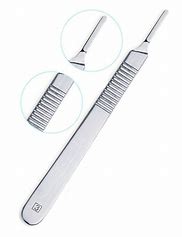 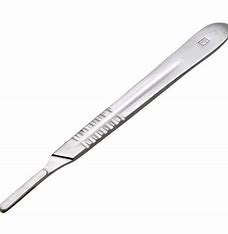 Scissors - Suture Wire Cutting
.
.
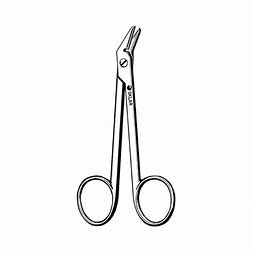 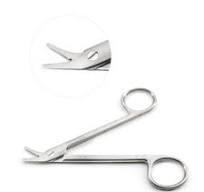 Scissors - Utility Bandage
.
.
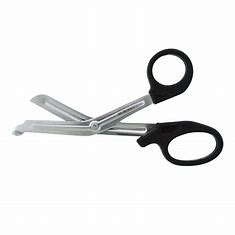 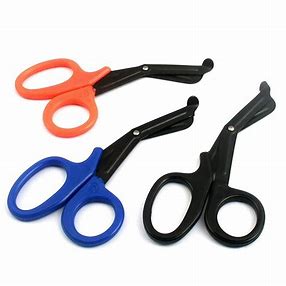 Scissors - Lister Bandage
.
.
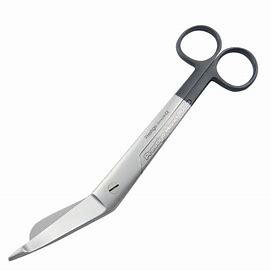 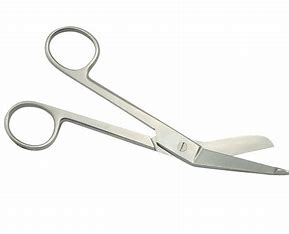 Scissors - Littauer Suture Removal
.
.
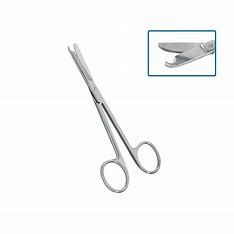 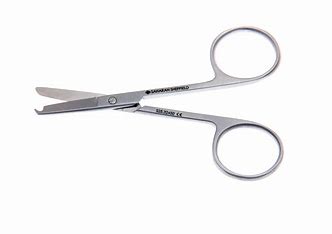 Scissors - Mayo Dissecting
.
.
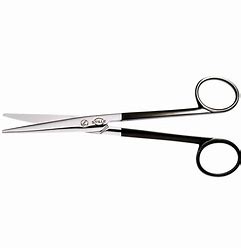 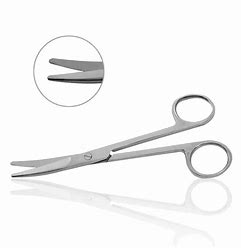 Scissors - Metzenbaum Dissecting
.
.
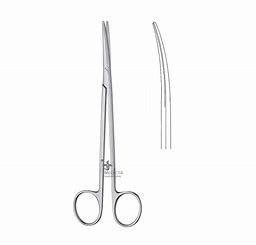 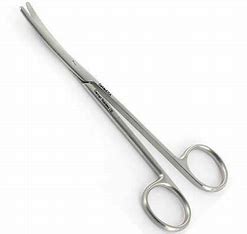 Silver Nitrate Sticks
.
.
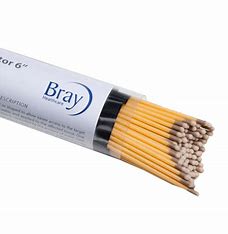 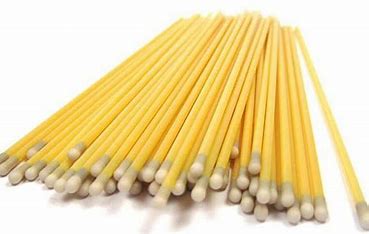 Small Animal Oxygen Cage
.
.
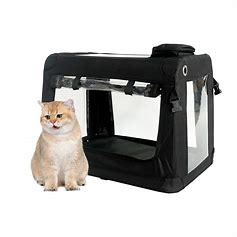 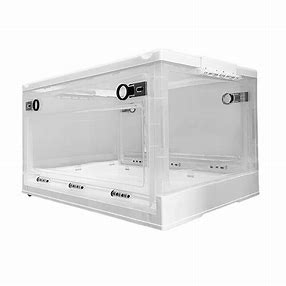 Snook Ovariohysterectomy Hook
.
.
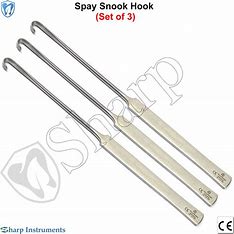 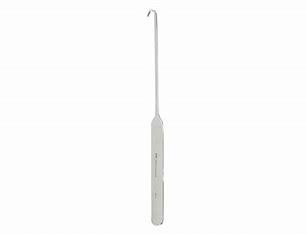 Speculum - Equine
.
.
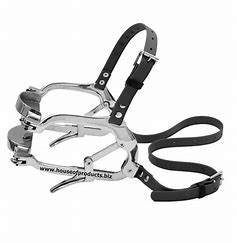 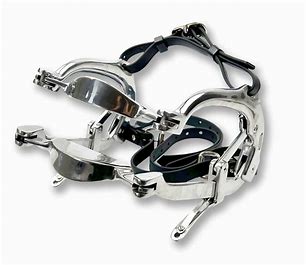 Speculum - Frick/Bovine
.
.
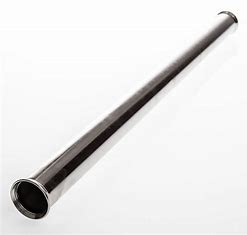 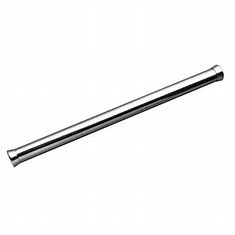 Speculum - Small Animal Oral
.
.
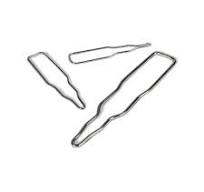 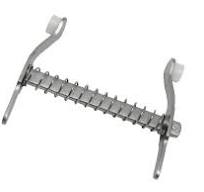 Speculum - Vaginal
.
.
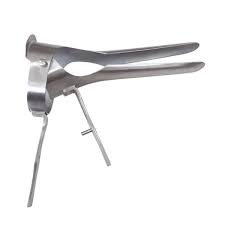 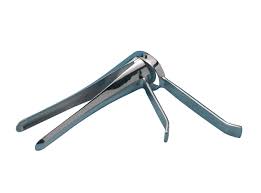 Squeeze Chute
.
.
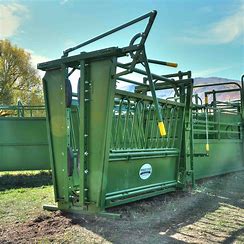 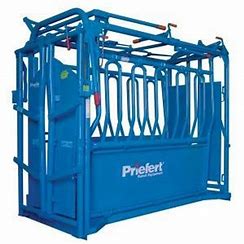 Staple Remover
.
.
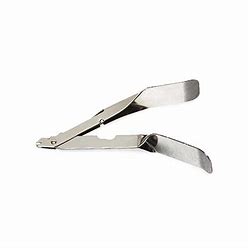 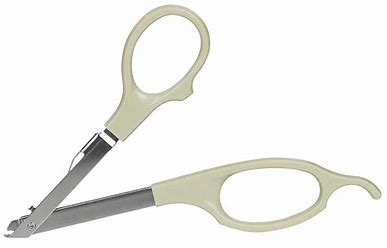 Stethoscope
.
.
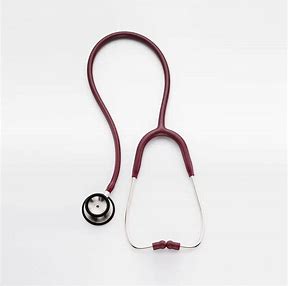 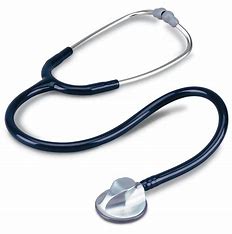 Surgical Drapes
.
.
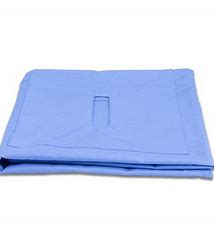 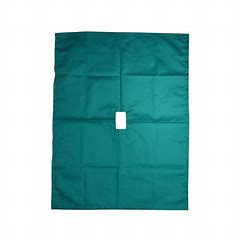 Suture Needle - Cutting
.
.
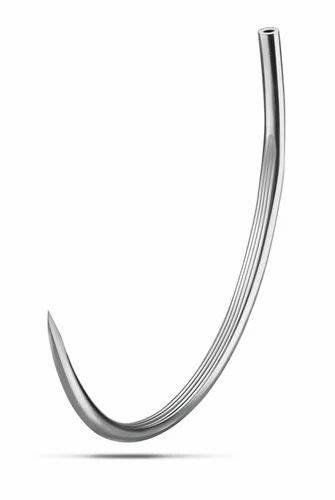 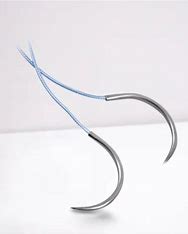 Suture Needle - Taper
.
.
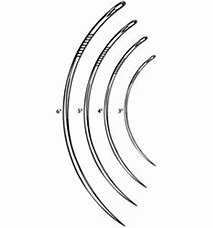 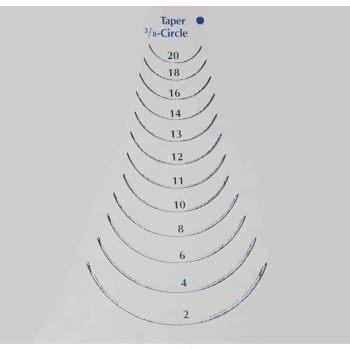 Syringe - Automatic, Multidose
.
.
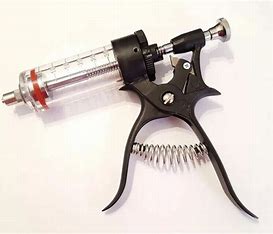 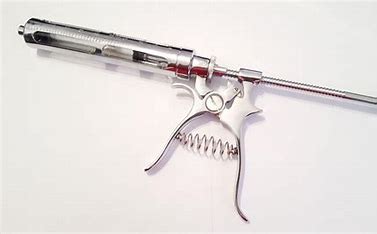 Syringe - Luer Lock
.
.
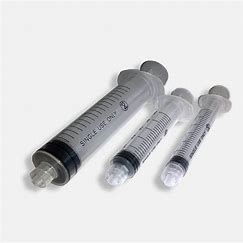 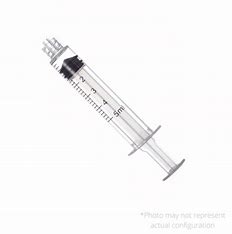 Syringe - Slip Tip
.
.
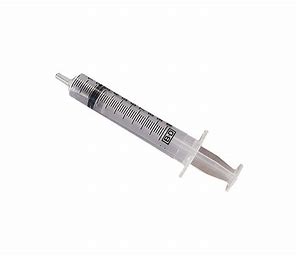 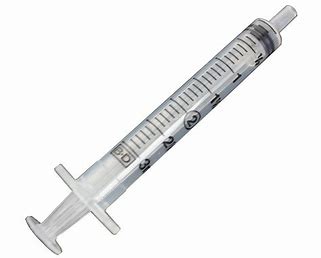 Tattooing Instruments - Small and Large
.
.
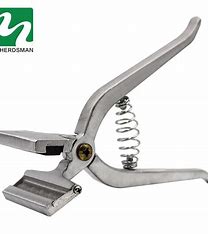 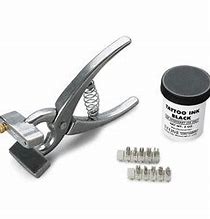 Tonometer
.
.
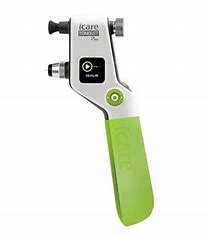 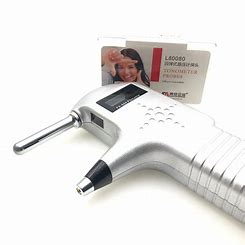 Tourniquet
.
.
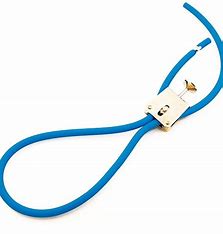 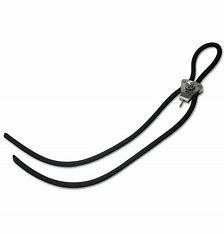 Trocar and Cannula
.
.
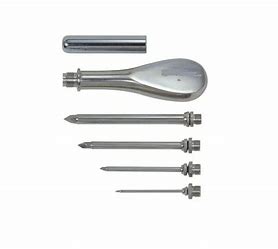 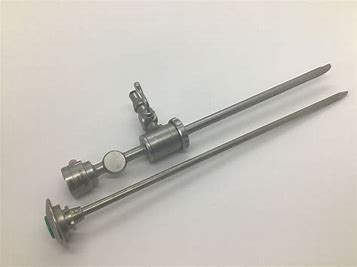 Twitch - Chain
.
.
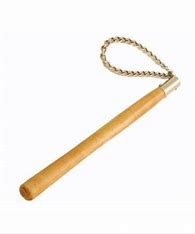 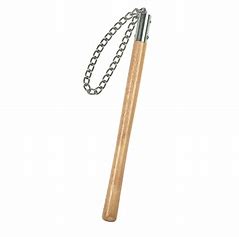 Twitch - Humane
.
.
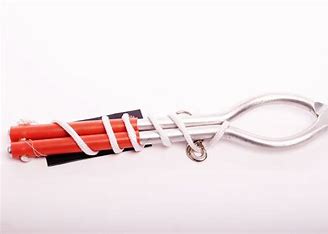 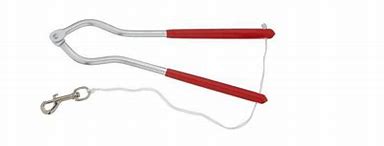 Animal 
Identification
Herding Group Identification
Australian Cattle Dog
.
.
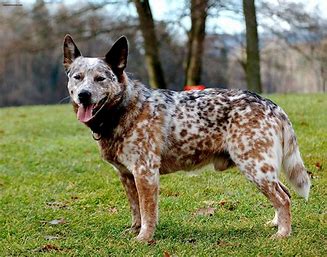 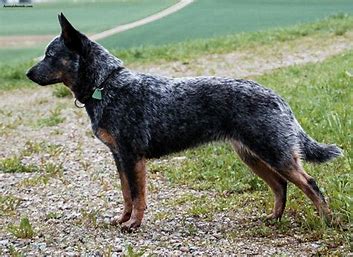 Australian Shepherd
.
.
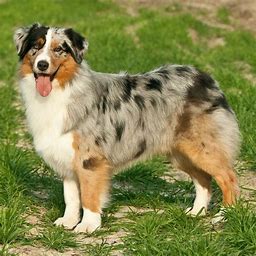 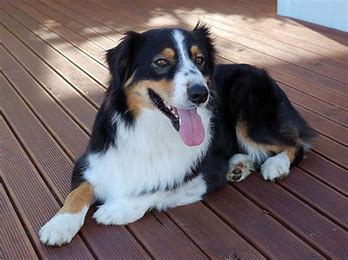 Border Collie
.
.
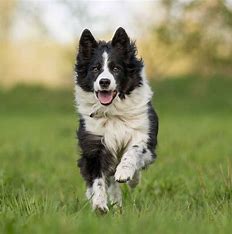 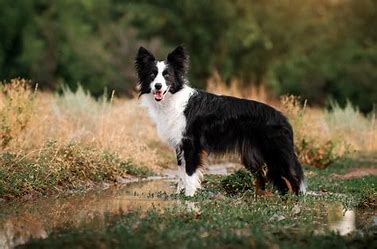 Collie
.
.
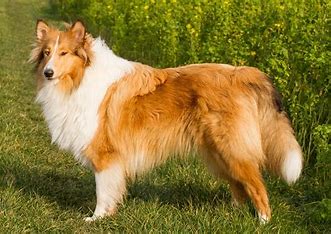 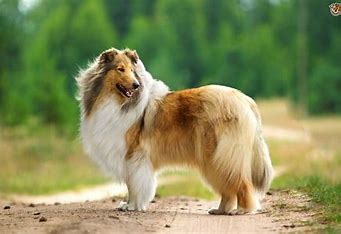 Shetland Sheepdog
.
.
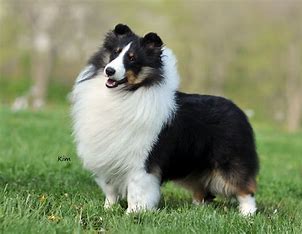 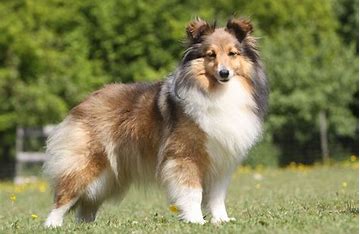 German Shepherd Dog
.
.
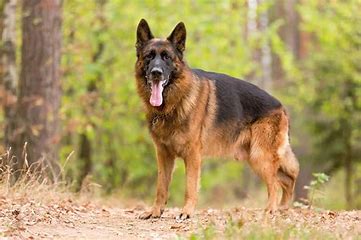 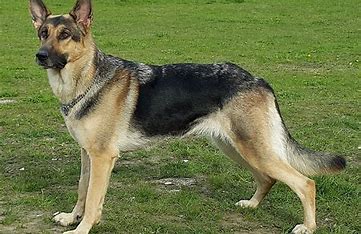 Old English Sheepdog
.
.
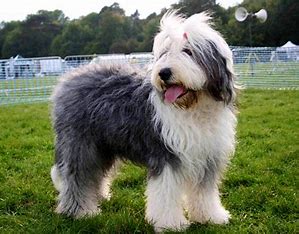 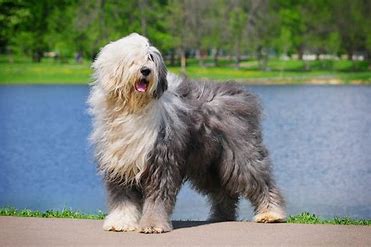 Pembroke Welsh Corgi
.
.
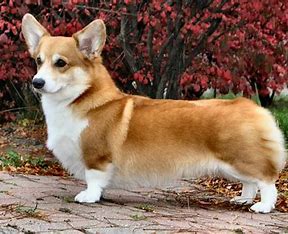 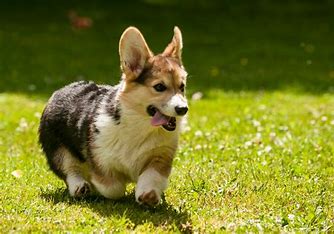 Hound Group Identification
Afghan Hound
.
.
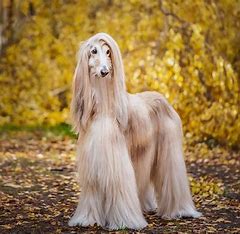 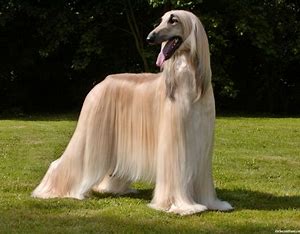 Basenji
.
.
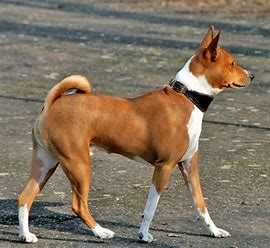 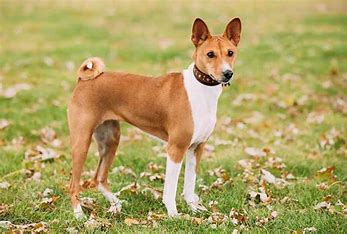 Basset Hound
.
.
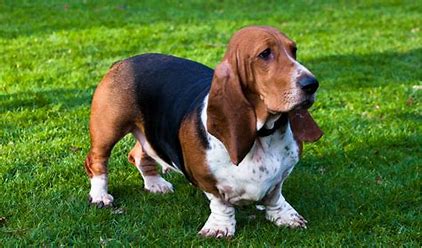 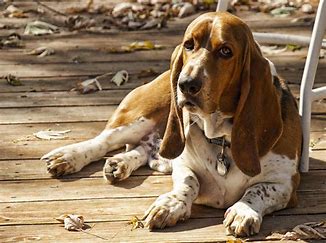 Beagle
.
.
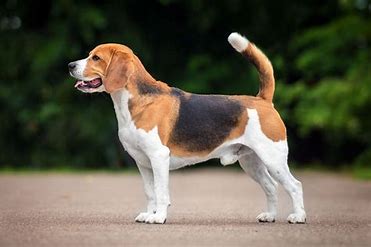 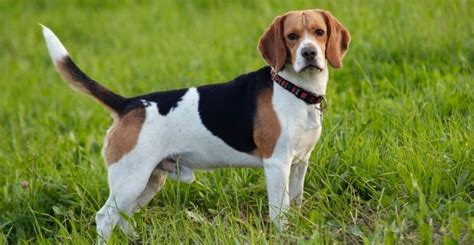 Black and Tan Coonhound
.
.
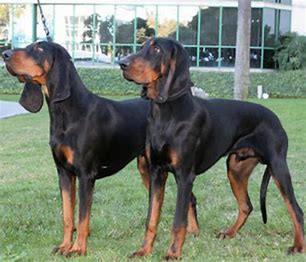 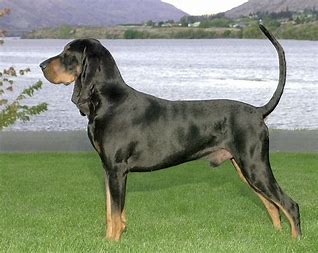 Bloodhound
.
.
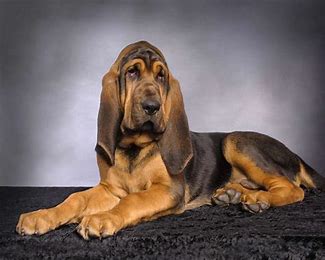 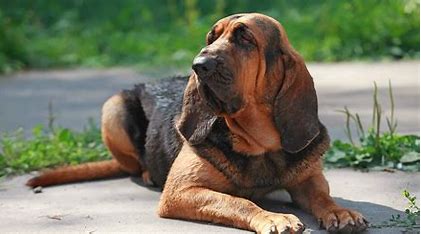 Dachshund
.
.
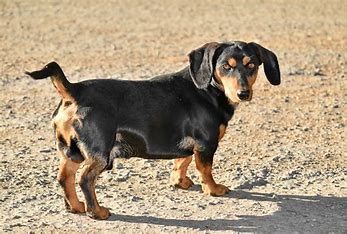 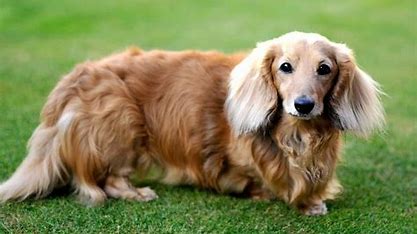 Greyhound
.
.
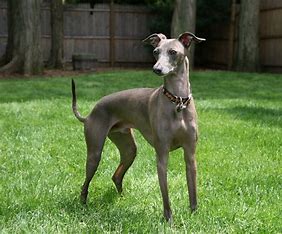 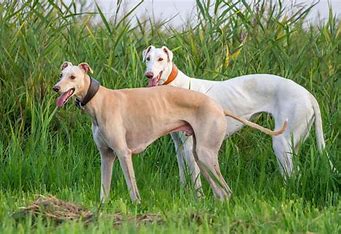 Rhodesian Ridgeback
.
.
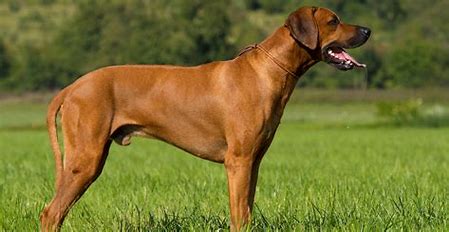 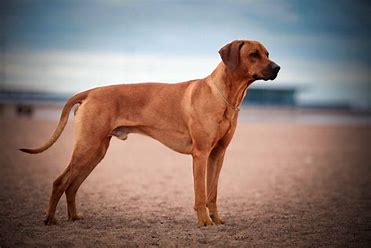 Non-Sporting Group Identification
Bichon Frise
.
.
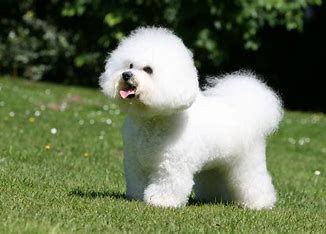 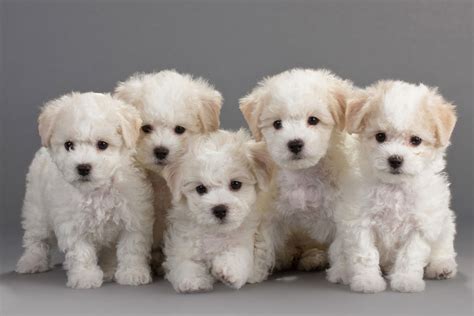 Boston Terrier
.
.
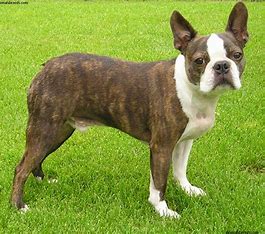 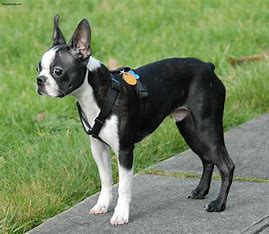 Bulldog
.
.
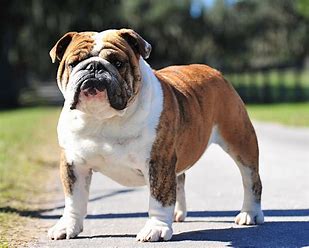 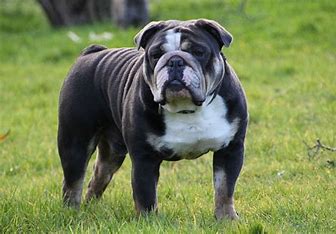 Chinese Shar-Pei
.
.
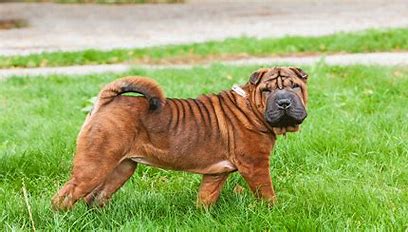 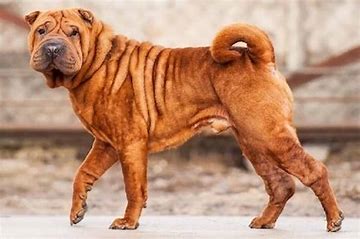 Chow Chow
.
.
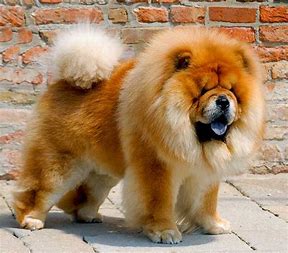 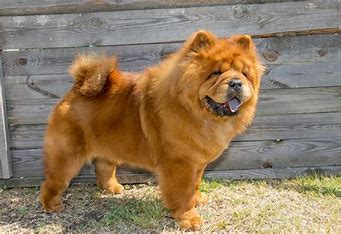 Dalmatian
.
.
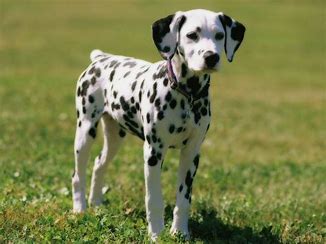 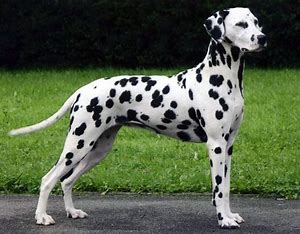 Poodle
.
.
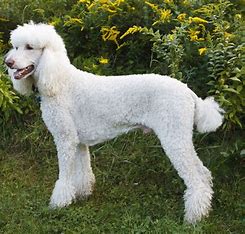 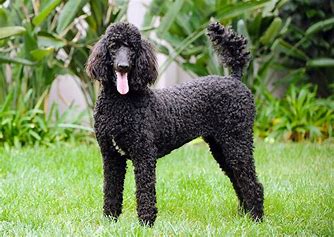 Sporting Group Identification
Brittany Spaniel
.
.
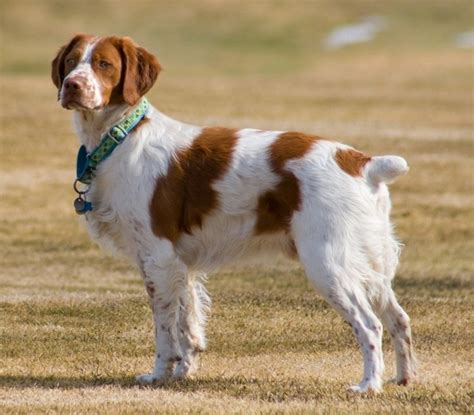 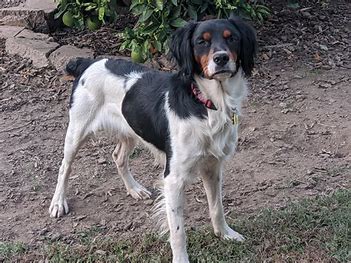 Cocker Spaniel
.
.
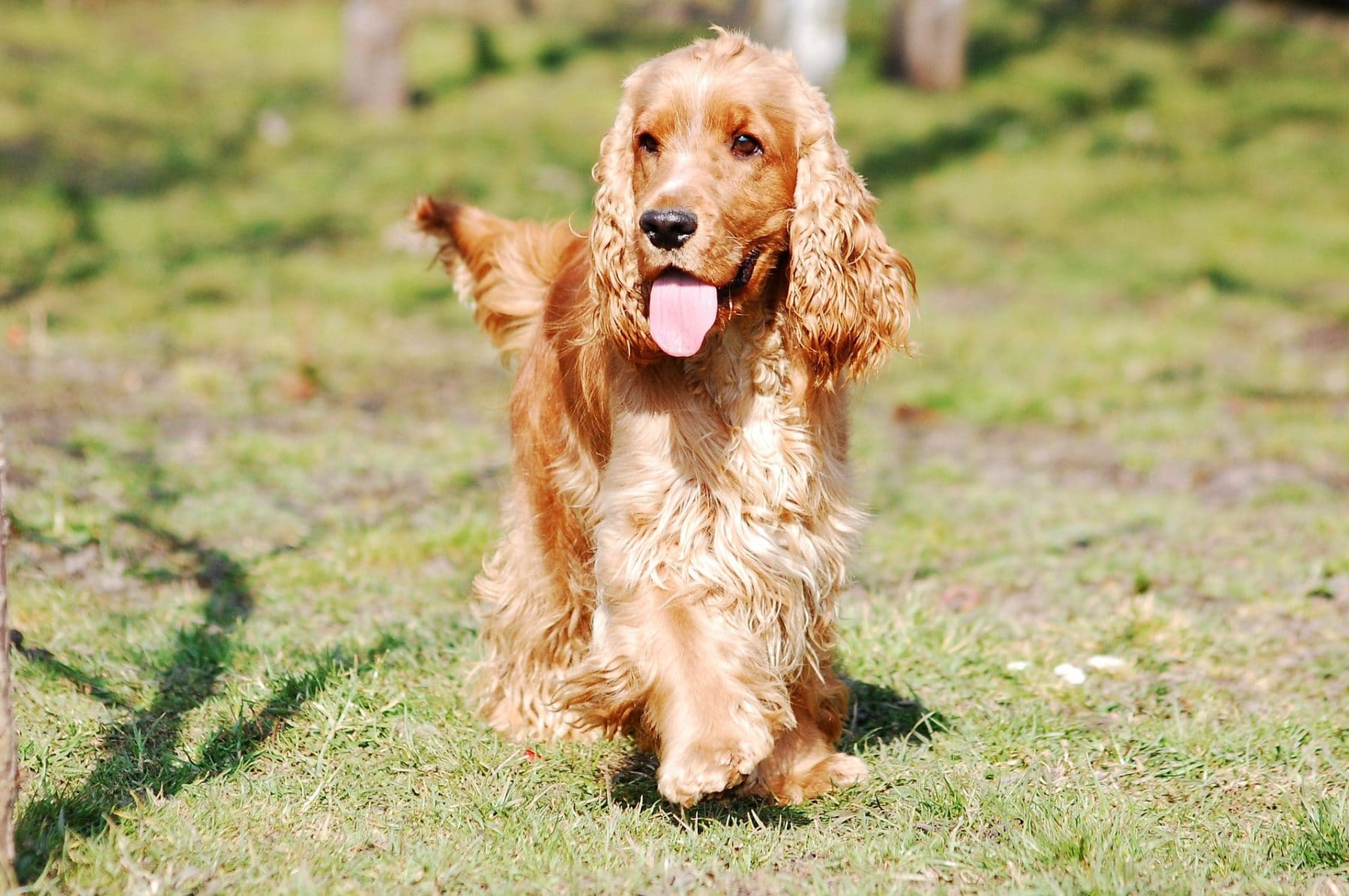 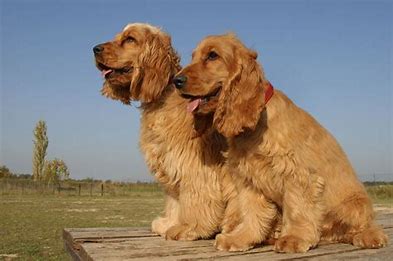 English Setter
.
.
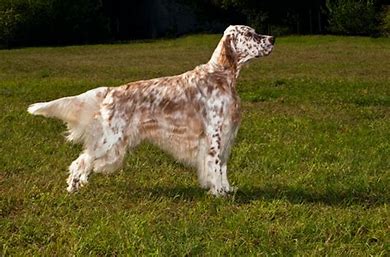 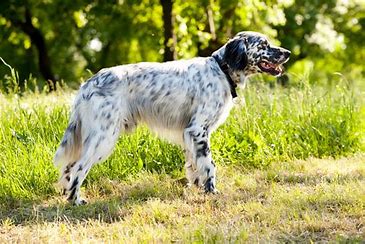 German Shorthaired Pointer
.
.
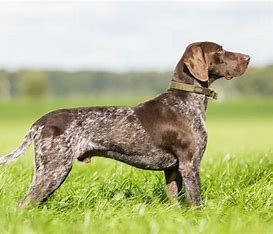 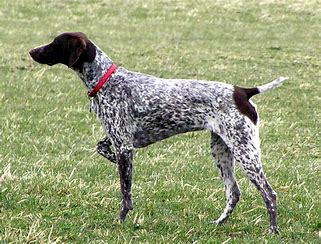 Golden Retriever
.
.
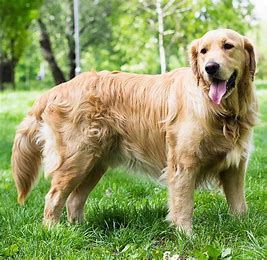 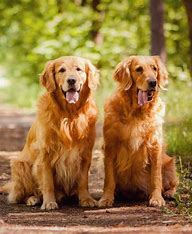 Irish Setter
.
.
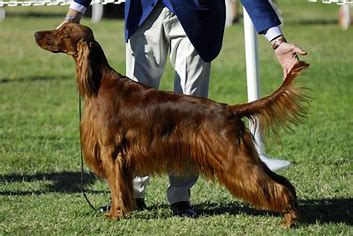 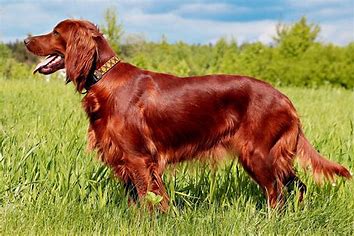 Labrador Retriever
.
.
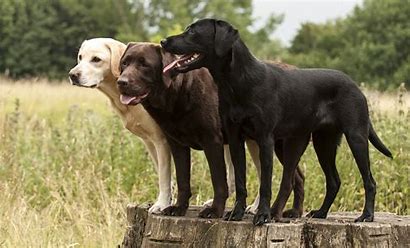 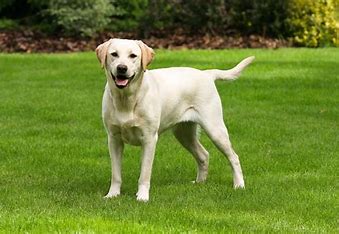 Weimaraner
.
.
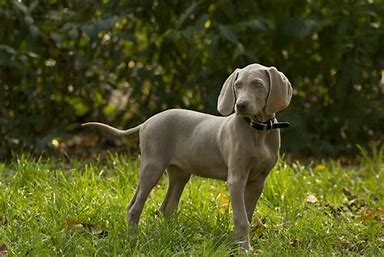 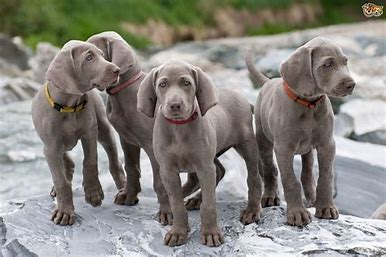 Terrier Group Identification
Bull Terrier
.
.
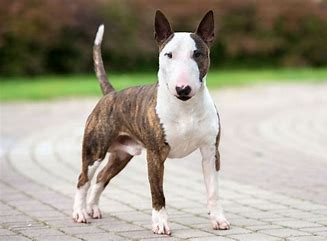 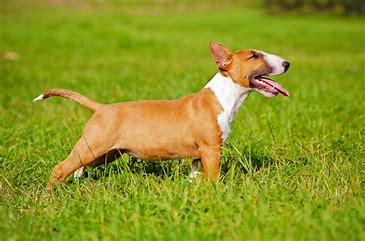 Cairn Terrier
.
.
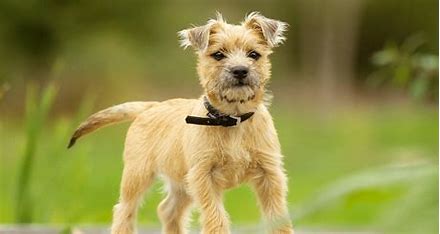 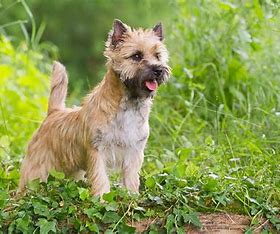 Parson Russell Terrier
.
.
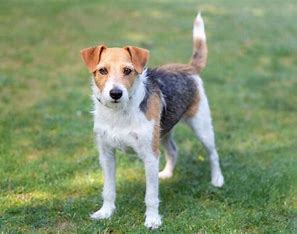 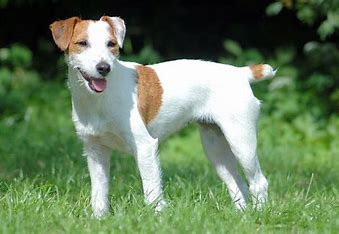 Scottish Terrier
.
.
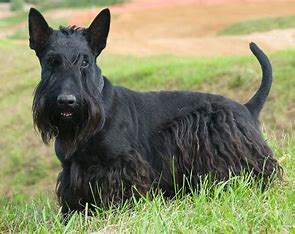 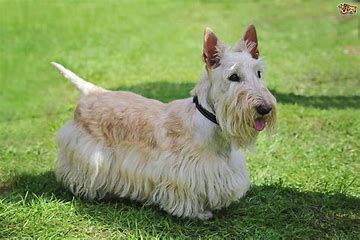 West Highland White Terrier
.
.
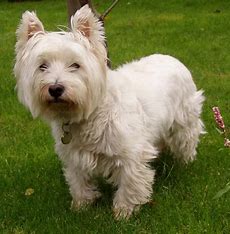 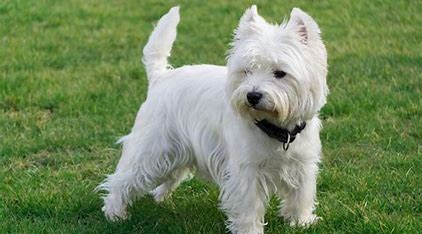 Toy Group 
Identification
Cavalier King Charles Spaniel
.
.
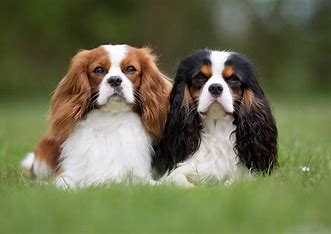 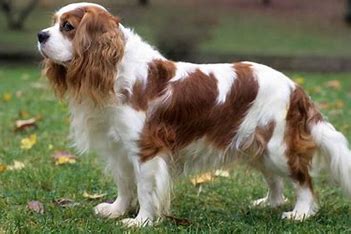 Chihuahua
.
.
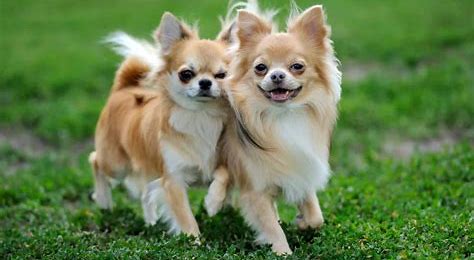 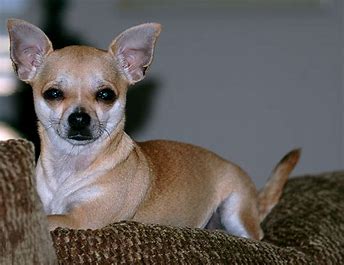 Miniature Pinscher
.
.
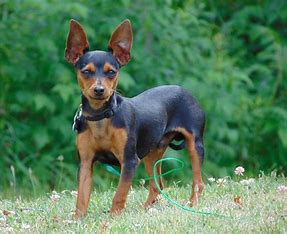 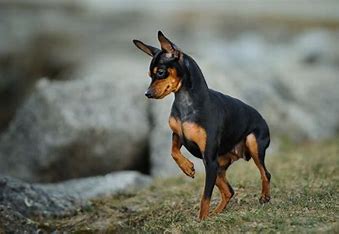 Papillon
.
.
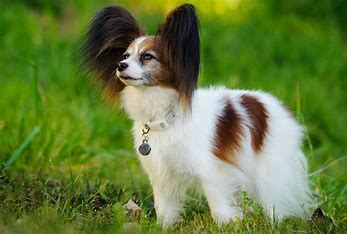 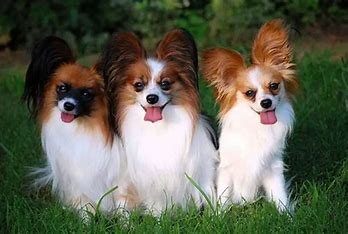 Pekingese
.
.
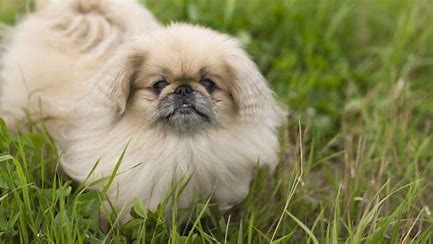 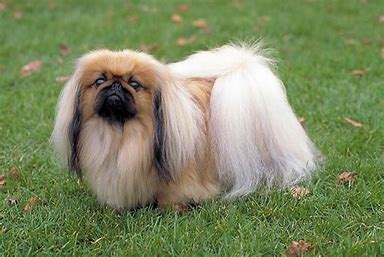 Pomeranian
.
.
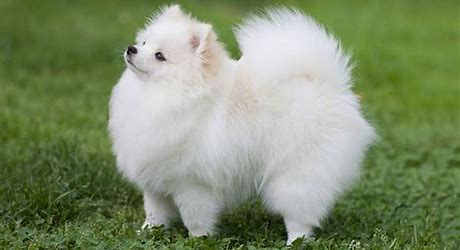 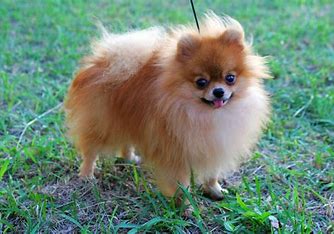 Toy Poodle
.
.
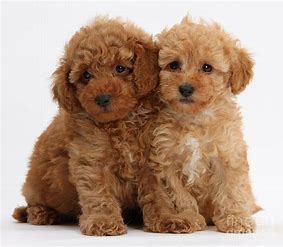 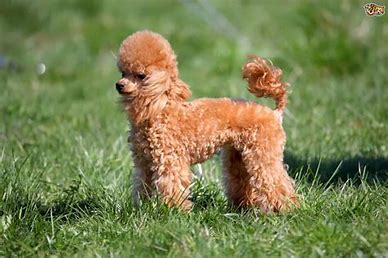 Pug
.
.
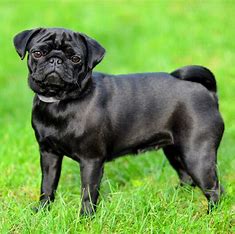 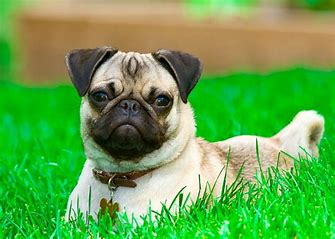 Shih Tzu
.
.
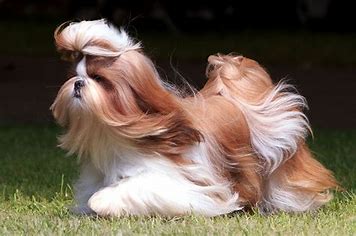 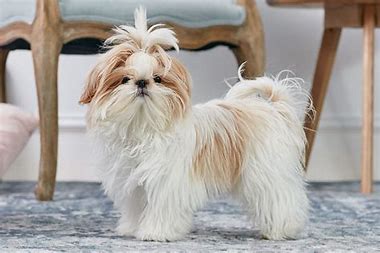 Yorkshire Terrier
.
.
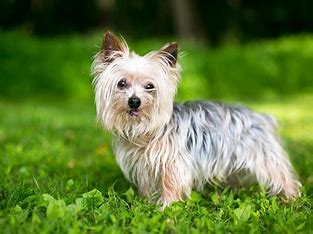 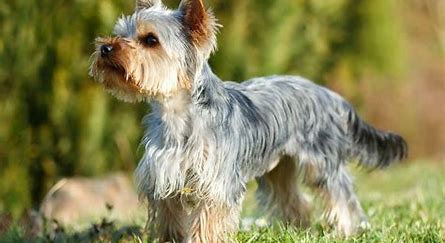 Working Group Identification
Bernese Mountain Dog
.
.
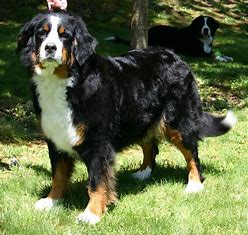 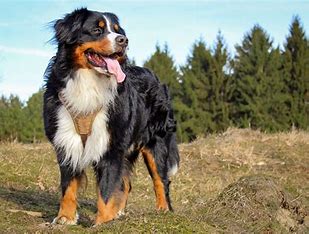 Boxer
.
.
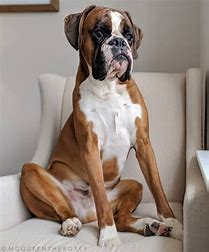 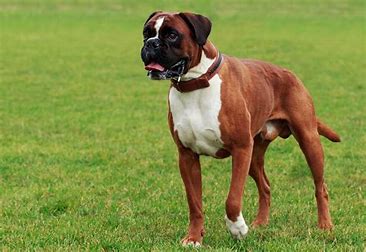 Doberman Pinscher
.
.
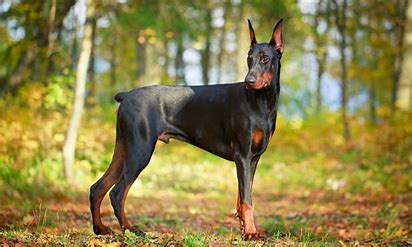 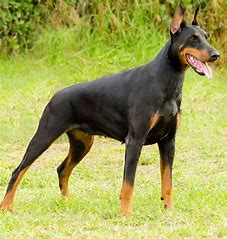 Great Dane
.
.
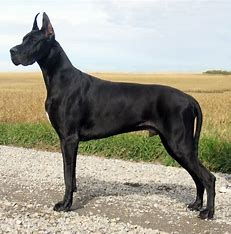 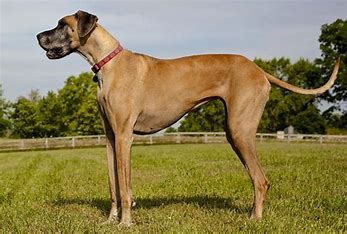 Great Pyrenees
.
.
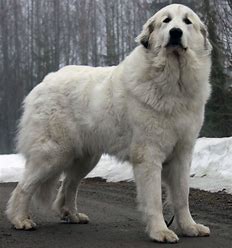 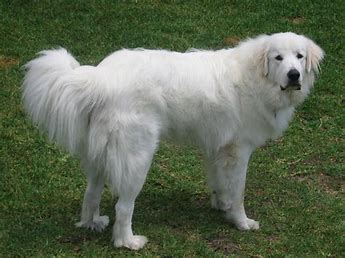 Mastiff
.
.
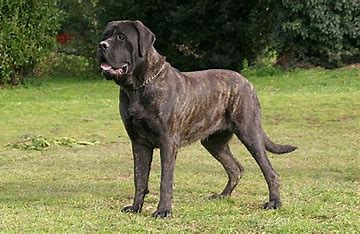 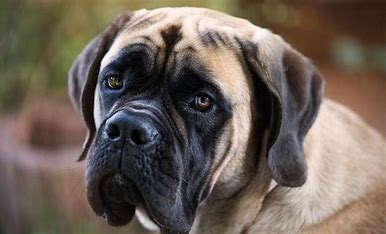 Newfoundland
.
.
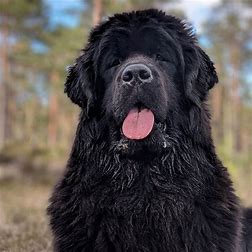 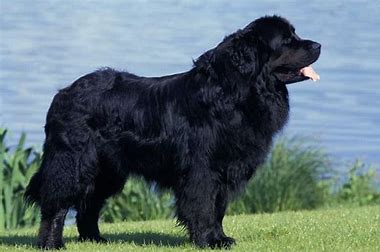 Portuguese Water Dog
.
.
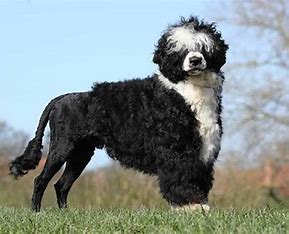 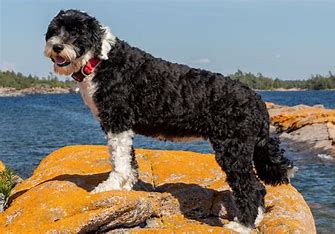 Rottweiler
.
.
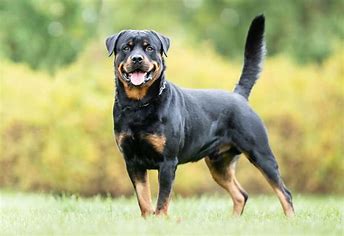 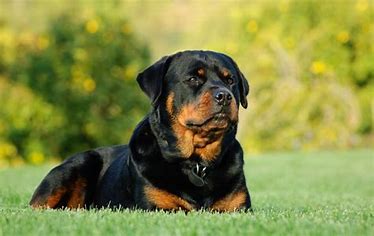 Saint Bernard
.
.
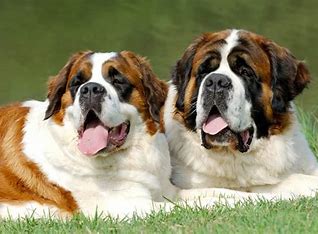 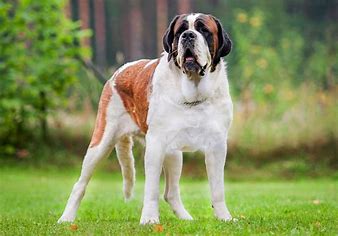 Siberian Husky
.
.
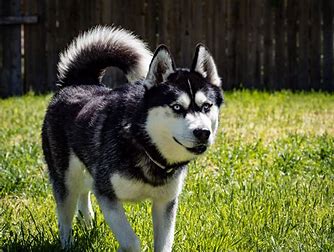 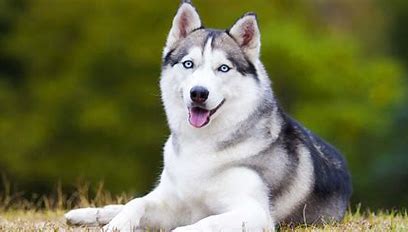 Standard Schnauzer
.
.
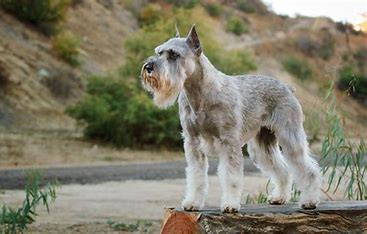 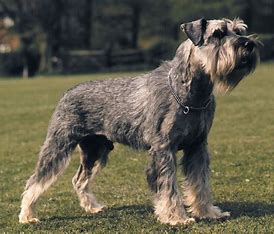 Cats 
Identification
Abyssinian
.
.
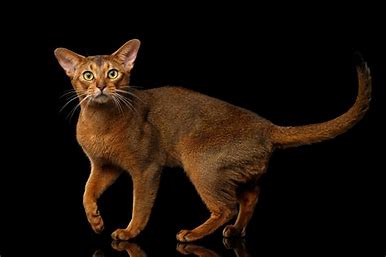 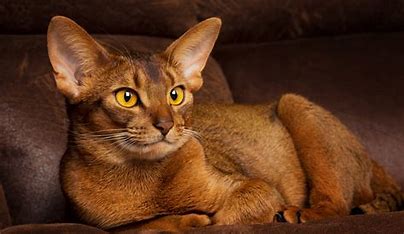 American Shorthair
.
.
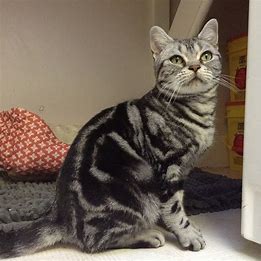 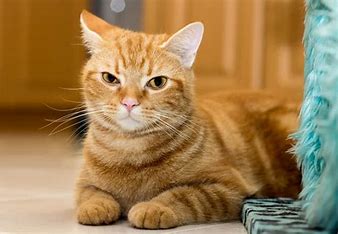 Burmese
.
.
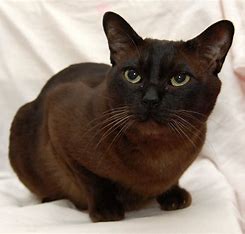 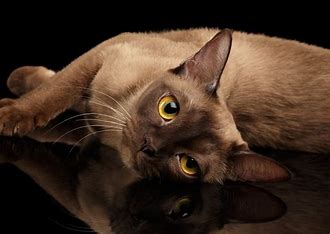 Maine Coon
.
.
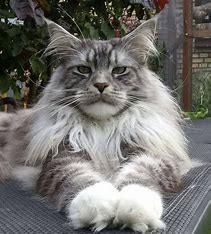 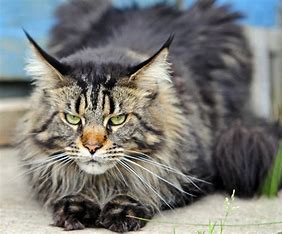 Manx
.
.
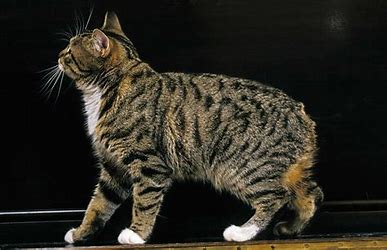 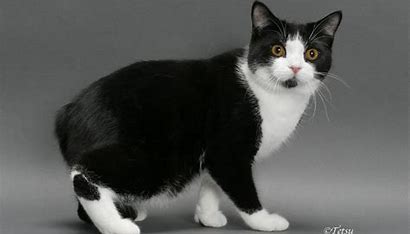 Persian
.
.
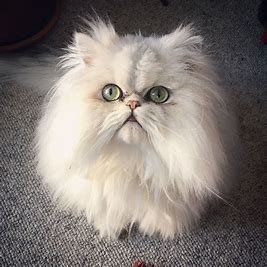 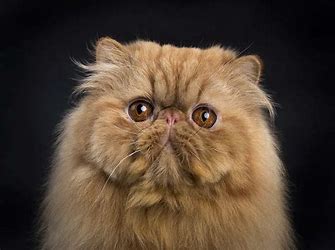 Ragdoll
.
.
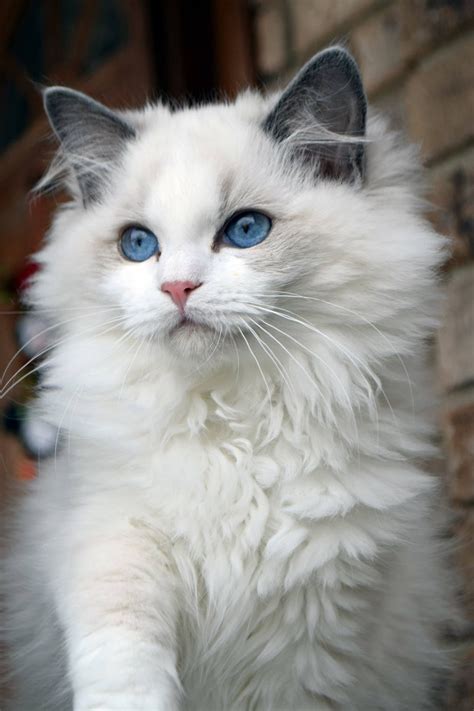 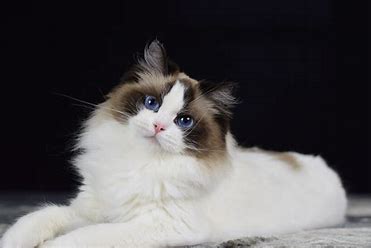 Russian Blue
.
.
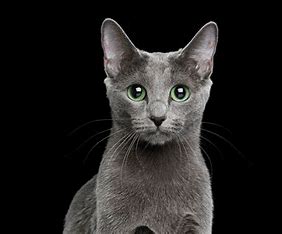 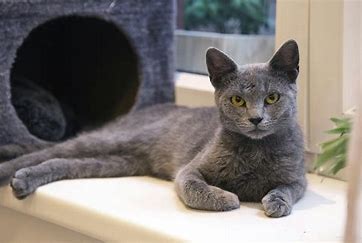 Siamese
.
.
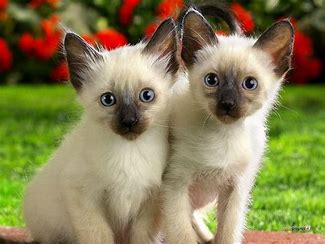 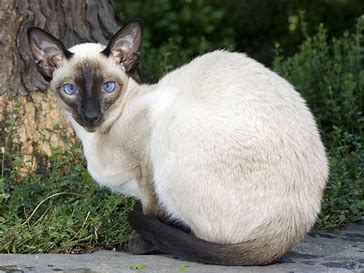 Sphynx
.
.
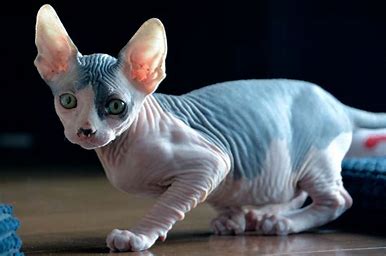 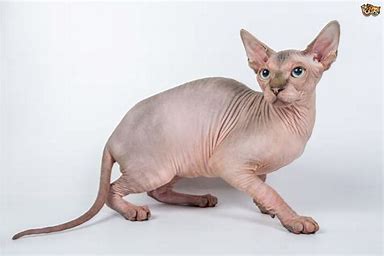 Birds 
Identification
African Gray Parrot
.
.
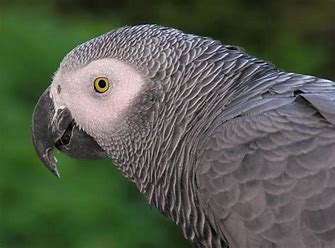 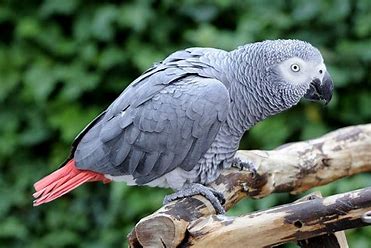 Canary
.
.
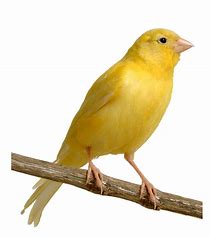 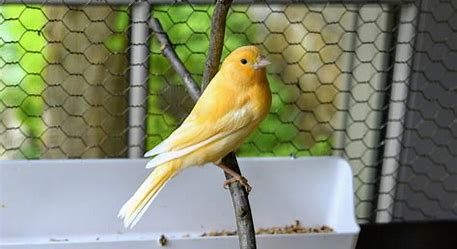 Cockatiel
.
.
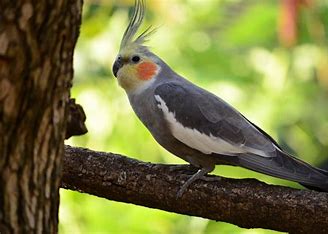 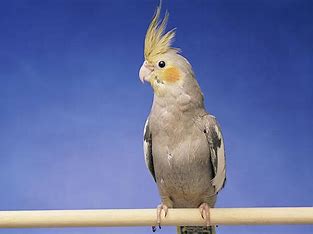 Cockatoos
.
.
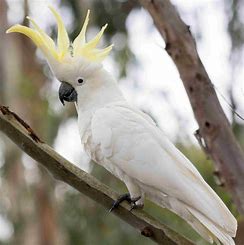 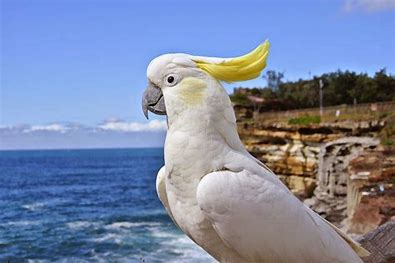 Love Birds
.
.
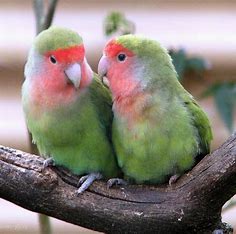 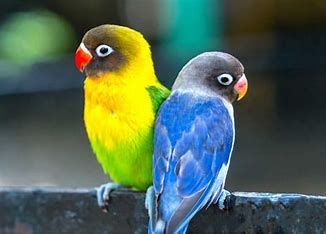 Macaw
.
.
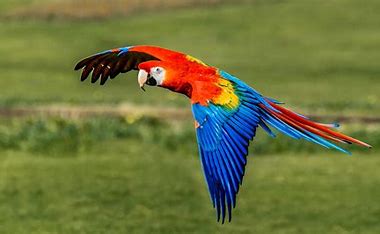 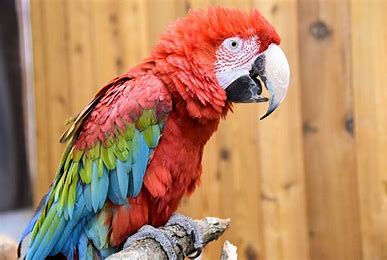 Parakeet
.
.
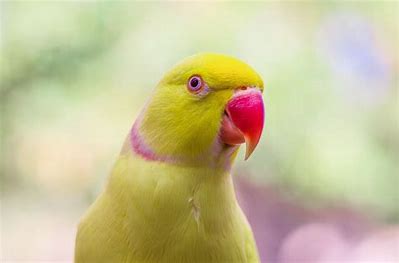 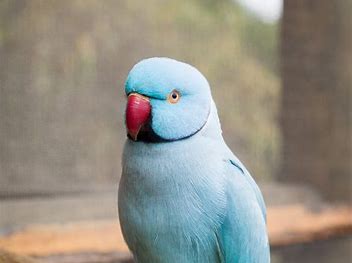 Sun Conure
.
.
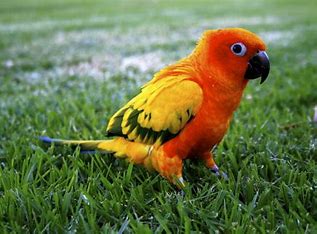 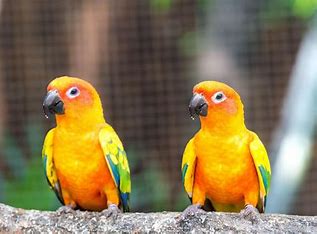 Zebra Finch
.
.
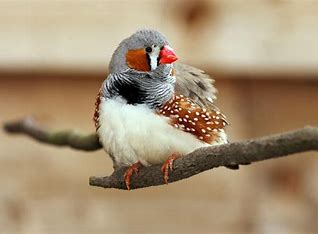 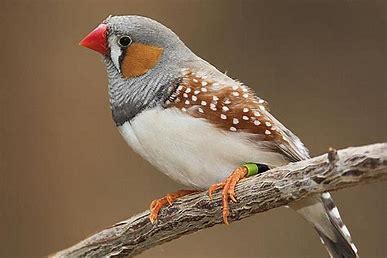 Poultry 
Identification
Chicken-Cornish Cross Broiler
.
.
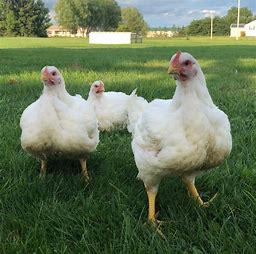 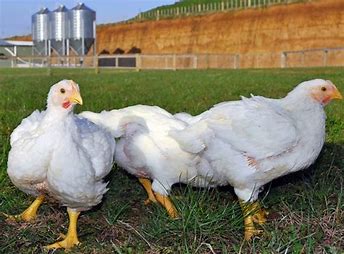 Chicken-White Leghorns
.
.
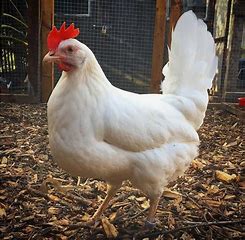 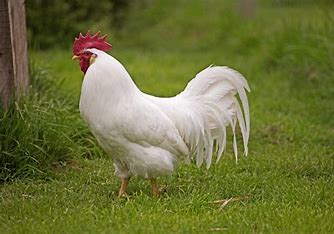 Chicken-Plymouth Rock
.
.
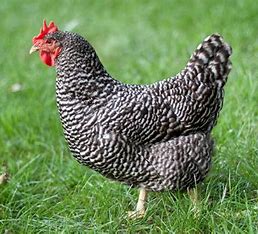 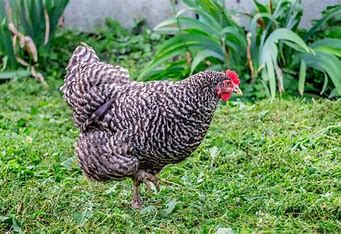 Chicken-Rhode Island Red
.
.
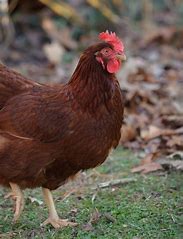 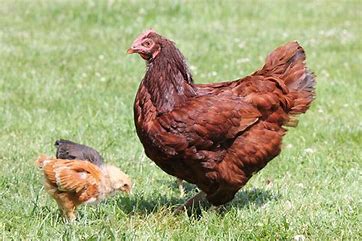 Duck-White Pekin
.
.
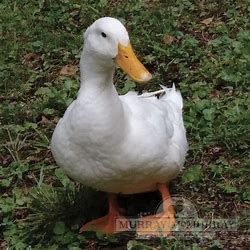 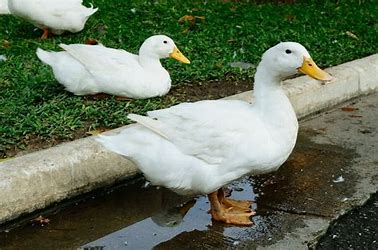 Duck-Khaki Campbell
.
.
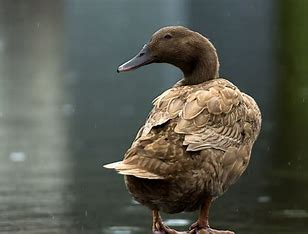 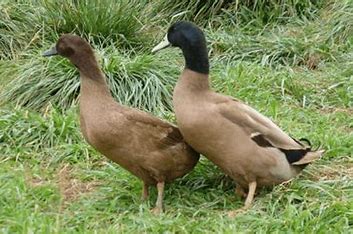 Duck-Runner
.
.
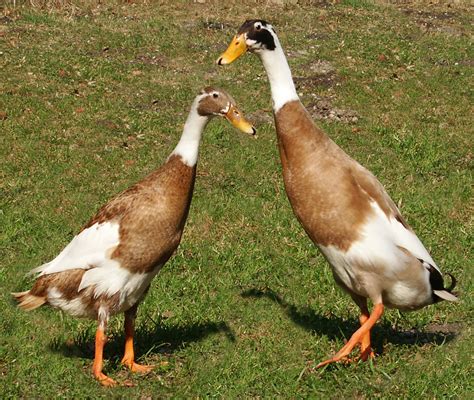 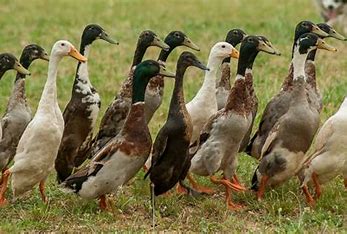 Geese-Embden
.
.
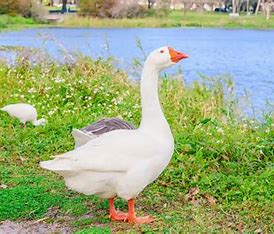 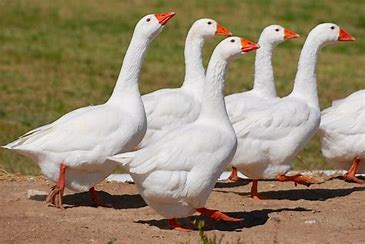 Quail-Coturnix
.
.
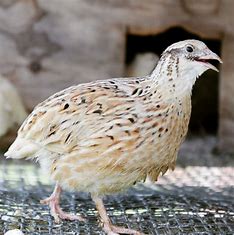 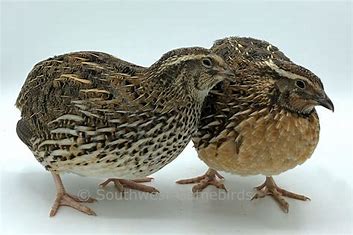 Turkey-Broad Breasted White
.
.
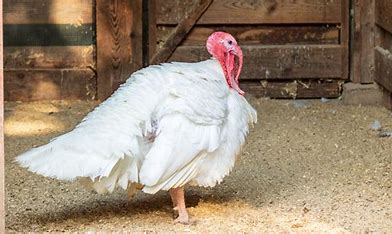 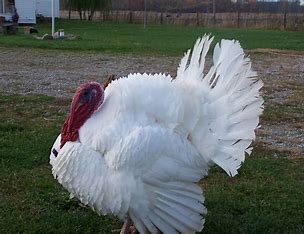 Small Mammals Identification
Chinchilla
.
.
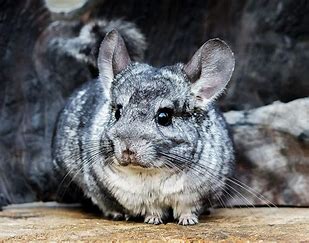 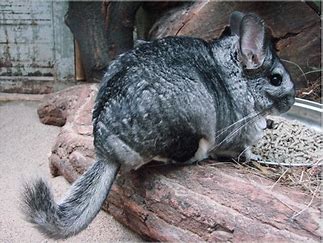 Ferret
.
.
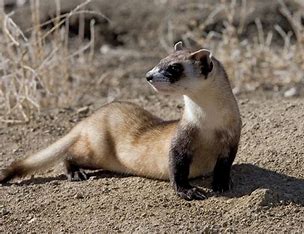 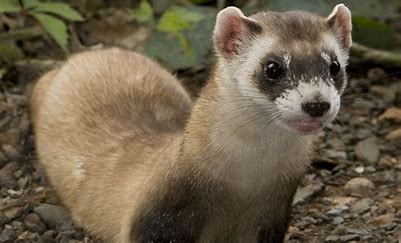 Gerbils
.
.
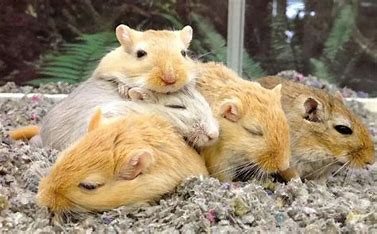 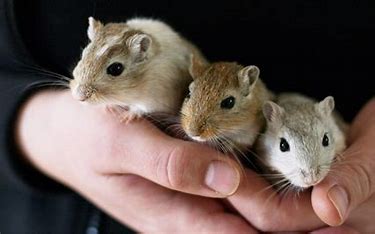 Guinea Pig
.
.
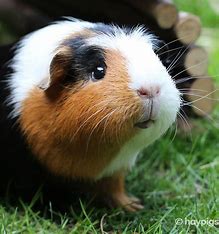 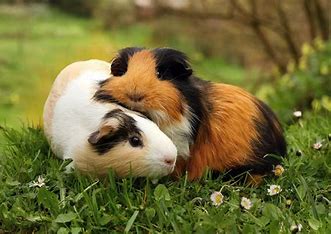 Hamster
.
.
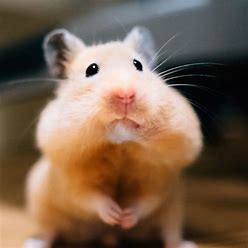 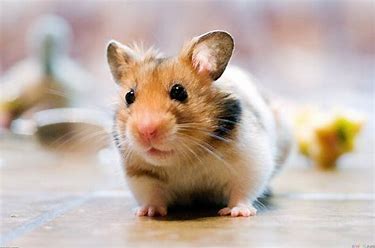 Mouse
.
.
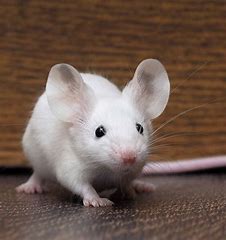 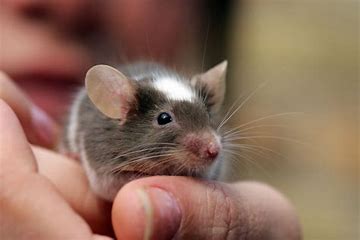 Hedgehog
.
.
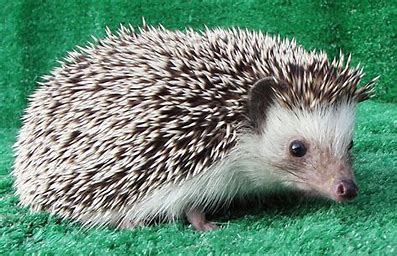 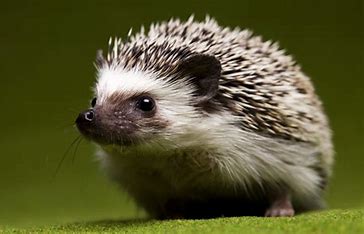 Rat
.
.
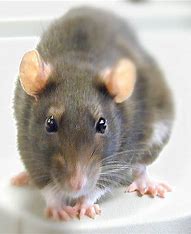 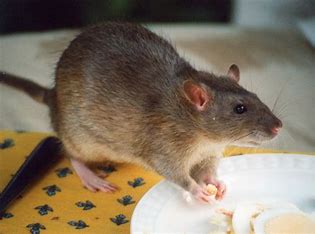 Sugar Glider
.
.
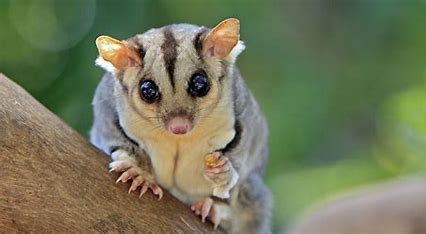 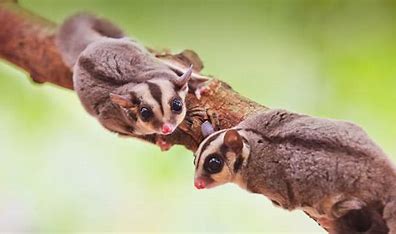 Rabbits
Identification
Angora
.
.
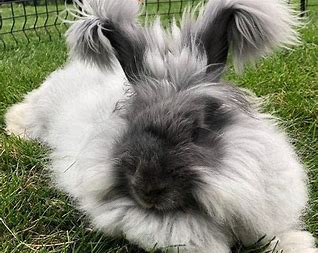 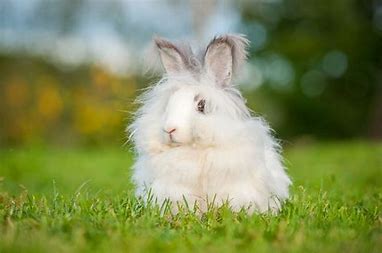 Californian
.
.
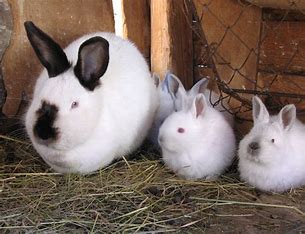 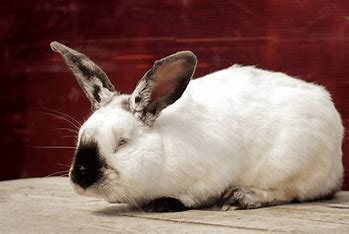 Dutch
.
.
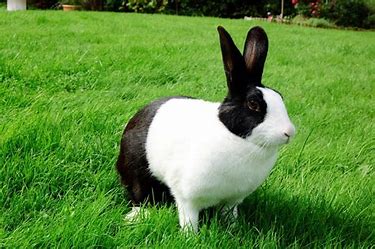 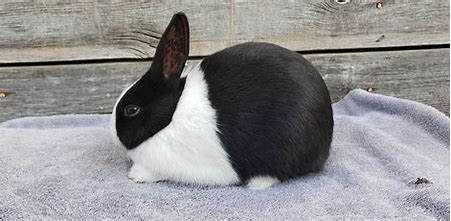 English Spot
.
.
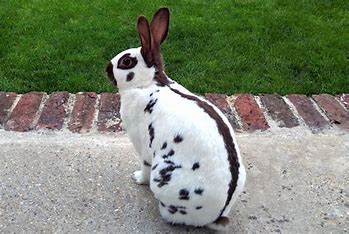 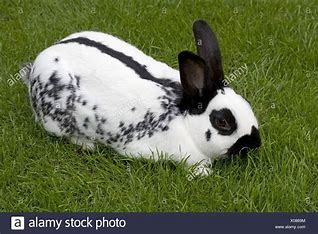 Holland Lop
.
.
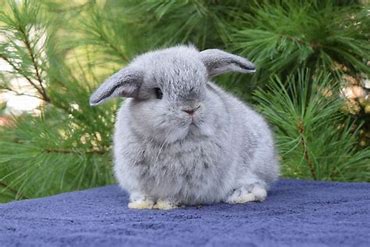 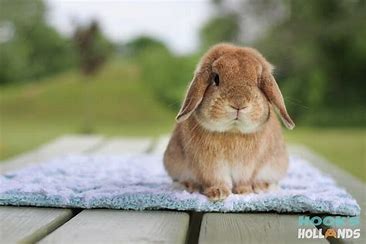 Mini-Rex
.
.
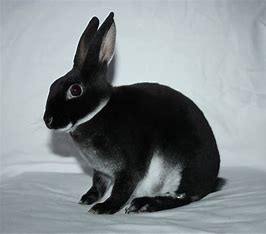 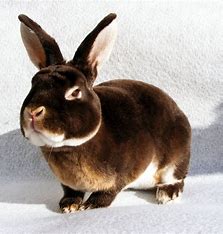 Netherland Dwarf
.
.
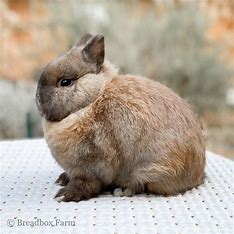 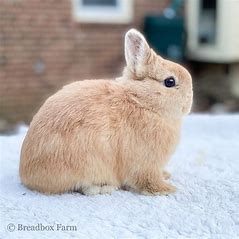 New Zealand (White or Black)
.
.
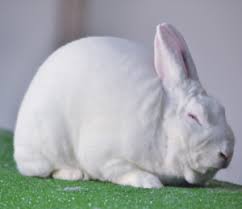 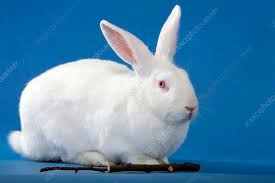 Dairy Cattle 
Identification
Ayrshire
.
.
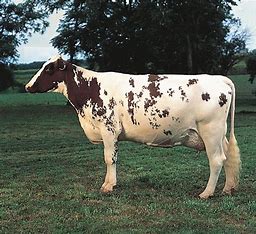 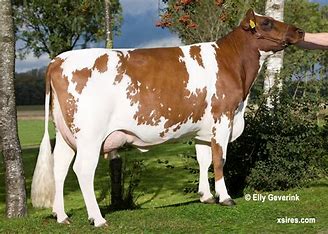 Brown Swiss
.
.
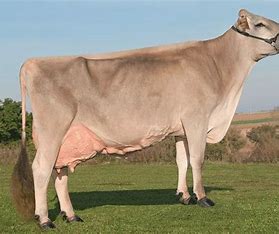 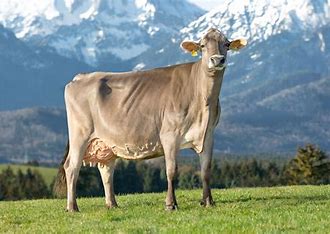 Guernsey
.
.
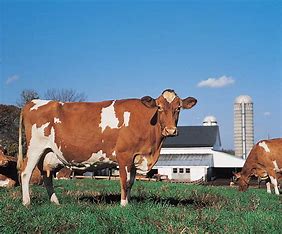 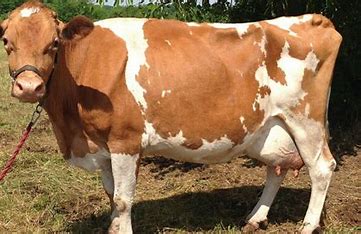 Holstein
.
.
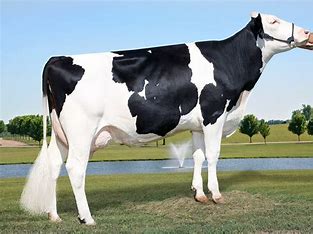 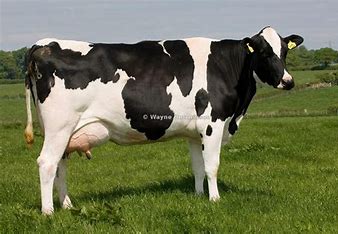 Jersey
.
.
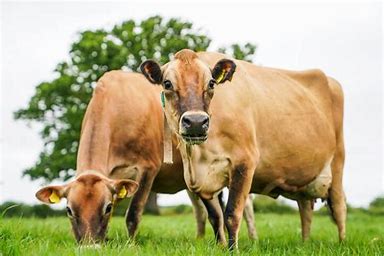 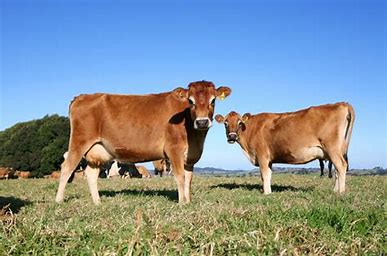 Beef Cattle
Identification
Angus
.
.
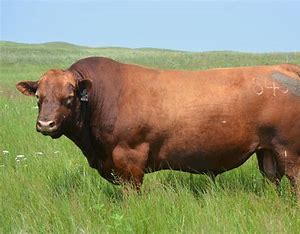 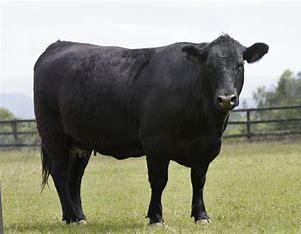 Brahman
.
.
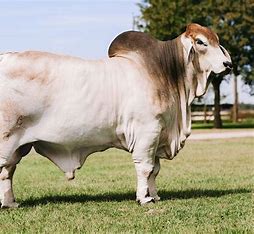 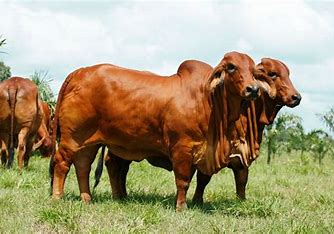 Charolais
.
.
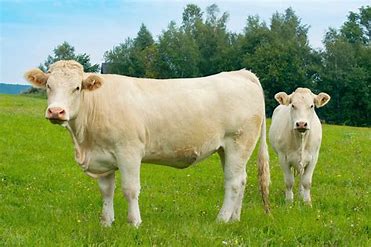 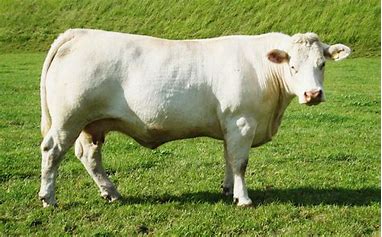 Hereford
.
.
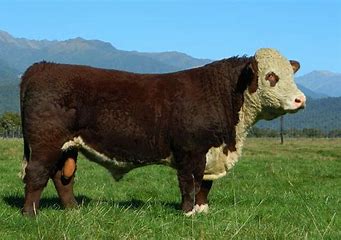 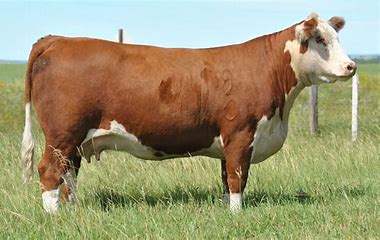 Shorthorn
.
.
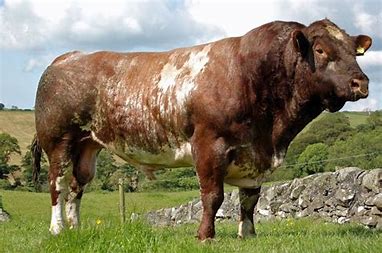 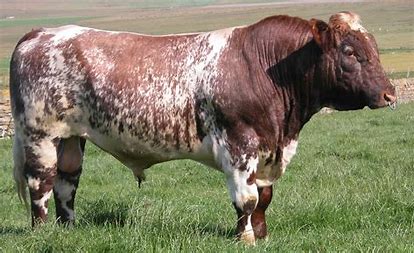 Simmental
.
.
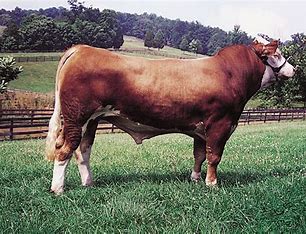 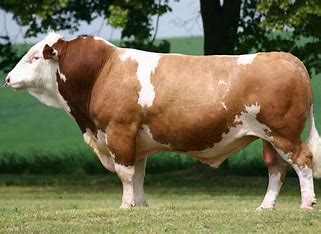 Horse 
Identification
Appaloosa
.
.
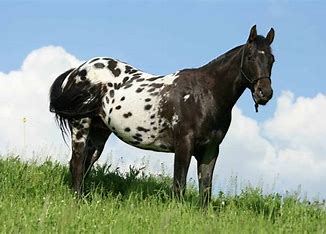 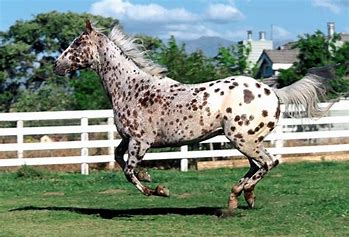 Arabian
.
.
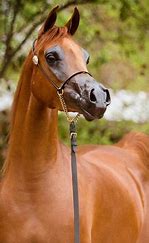 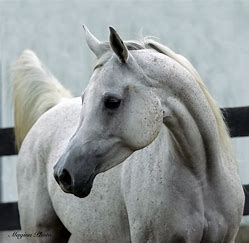 Belgian
.
.
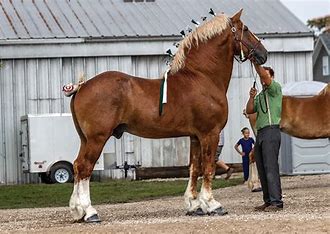 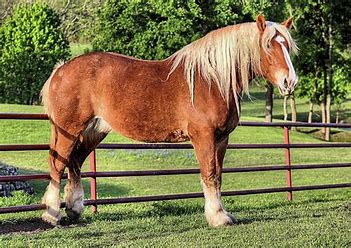 Clydesdale
.
.
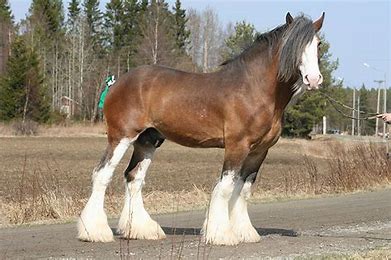 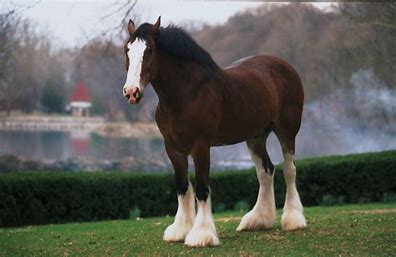 Morgan
.
.
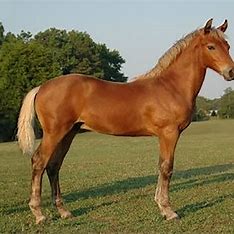 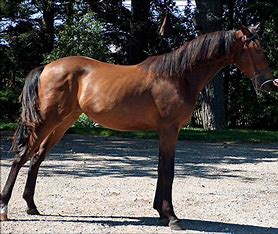 Paint
.
.
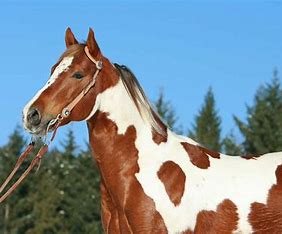 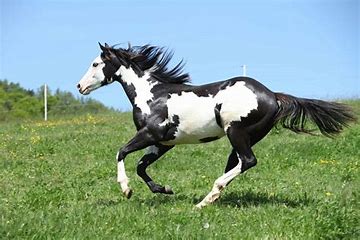 Percheron
.
.
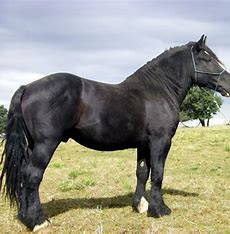 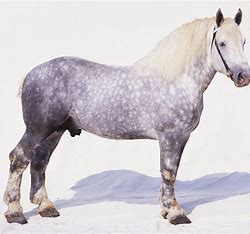 Quarter Horse
.
.
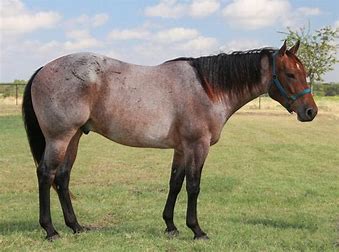 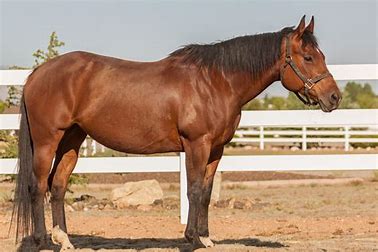 Saddlebred
.
.
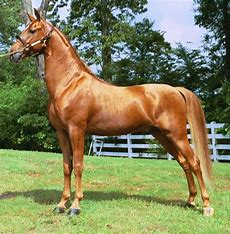 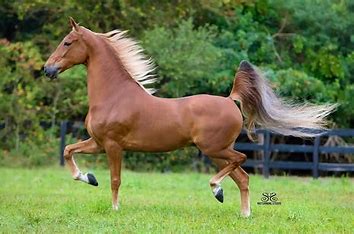 Tennessee Walking Horse
.
.
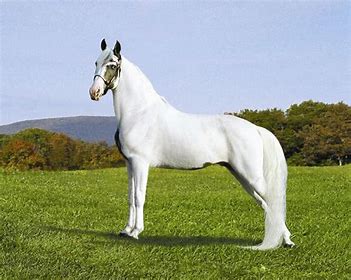 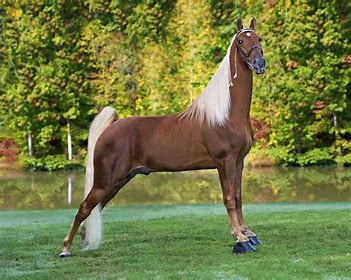 Thoroughbred
.
.
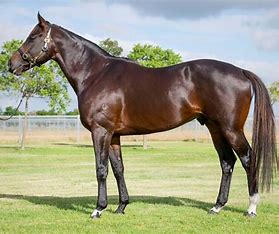 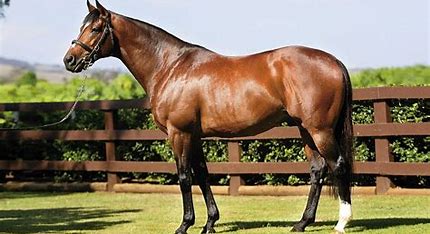 Goat
Identification
Alpine
.
.
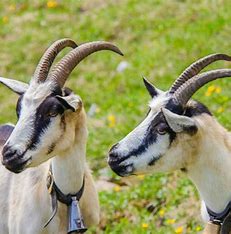 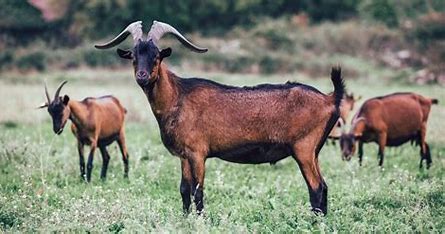 Nubian
.
.
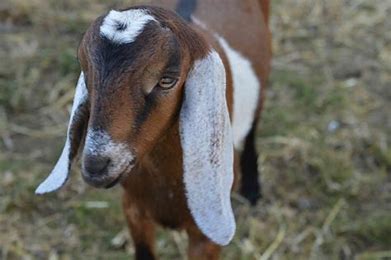 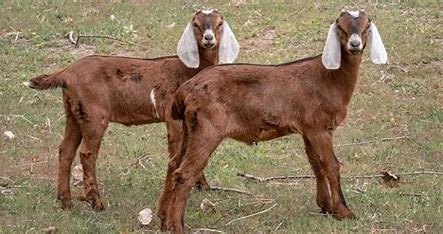 Angora
.
.
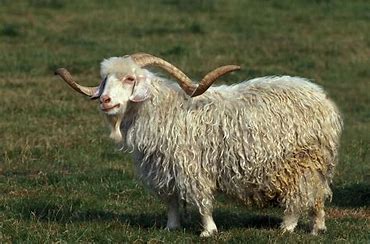 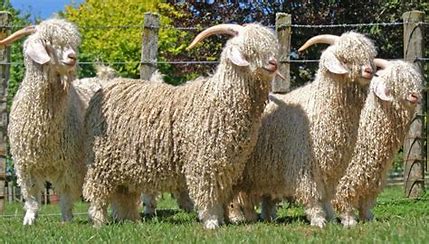 Boer
.
.
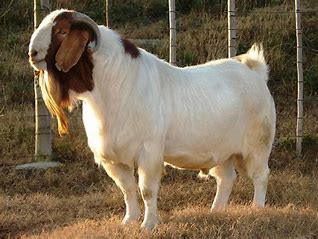 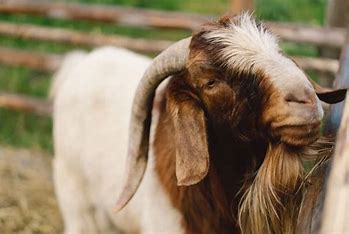 LaMancha
.
.
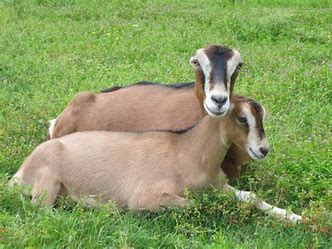 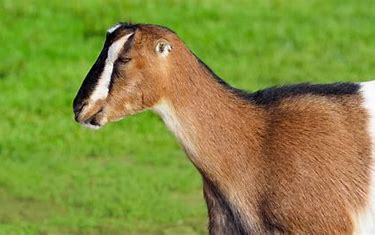 Saanen
.
.
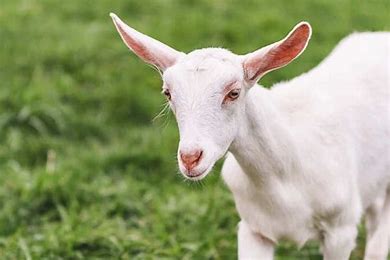 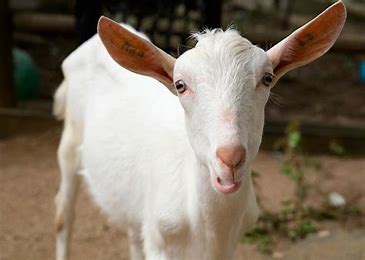 Toggenburg
.
.
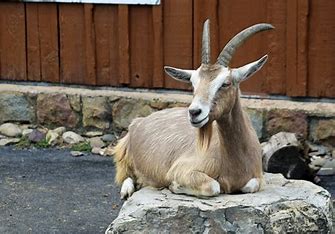 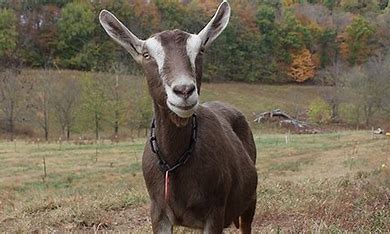 Sheep
Identification
Columbia
.
.
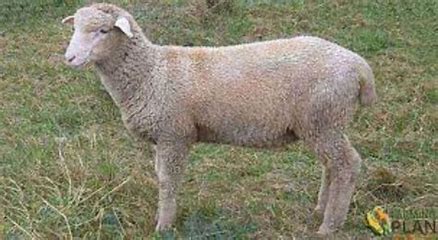 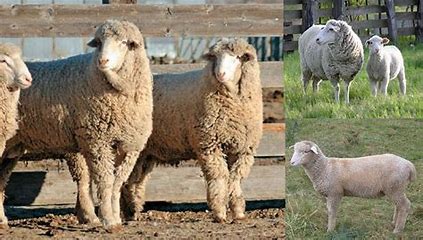 Dorper
.
.
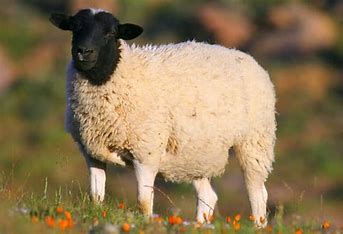 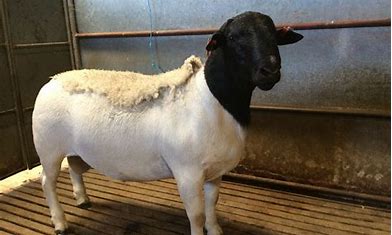 Dorset
.
.
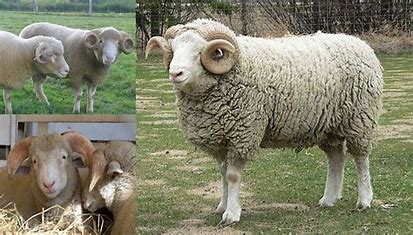 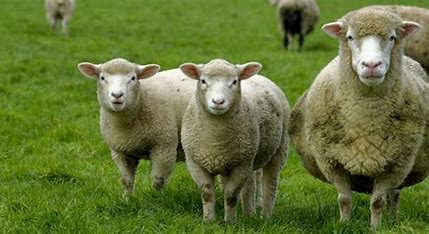 Hampshire
.
.
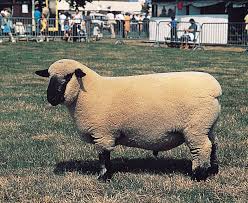 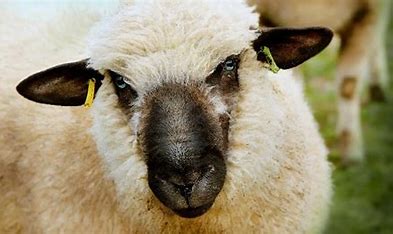 Rambouillet
.
.
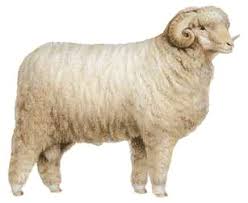 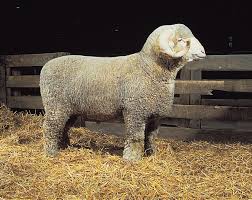 Merino
.
.
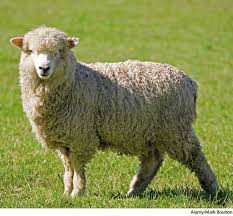 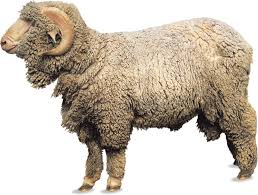 Southdown
.
.
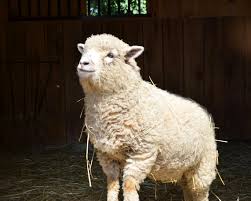 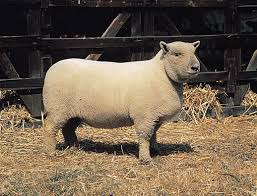 Suffolk
.
.
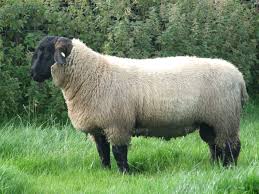 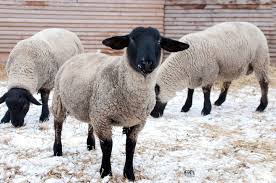 Swine 
Identification
American Landrace
.
.
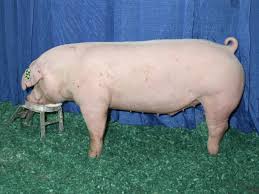 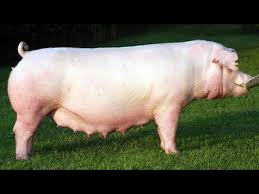 Chester White
.
.
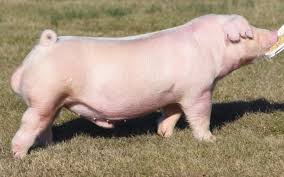 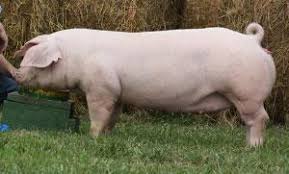 Berkshire
.
.
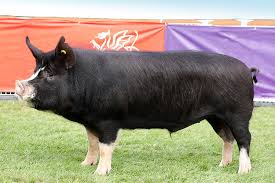 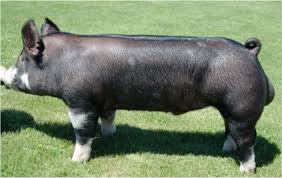 Duroc
.
.
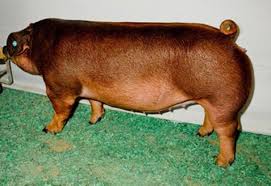 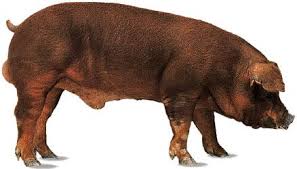 Hampshire
.
.
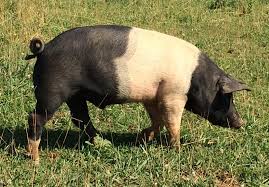 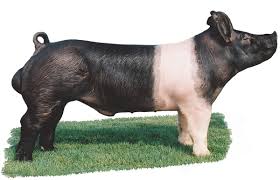 Yorkshire
.
.
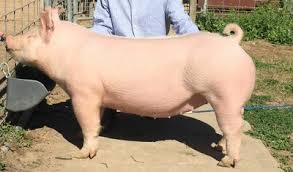 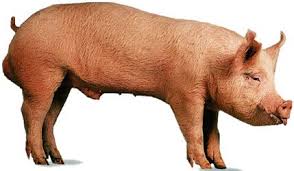